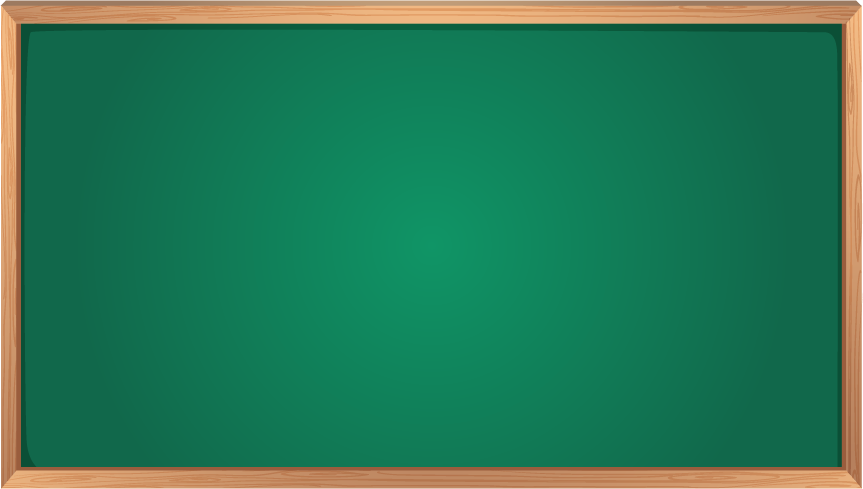 ÔN TẬP PHÉP CỘNG, PHÉP TRỪ TRONG PHẠM VI 10
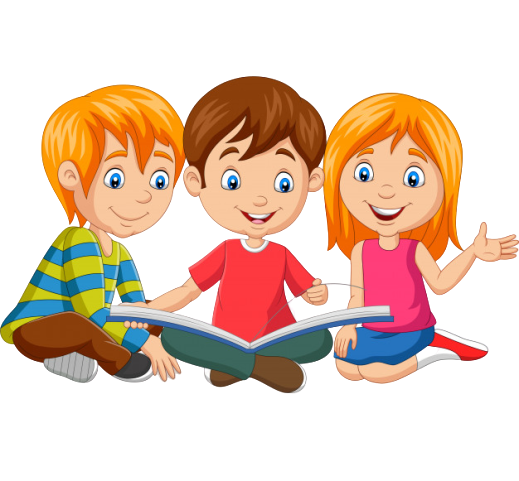 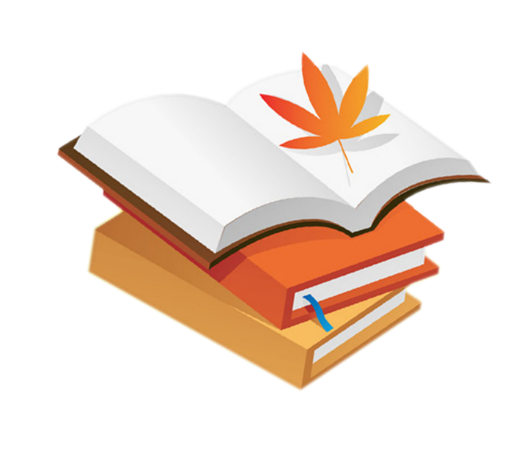 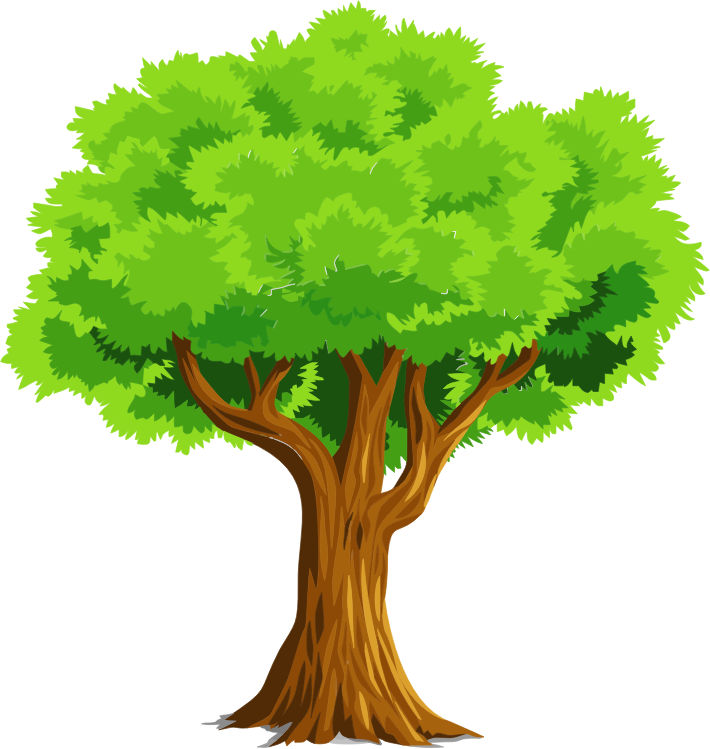 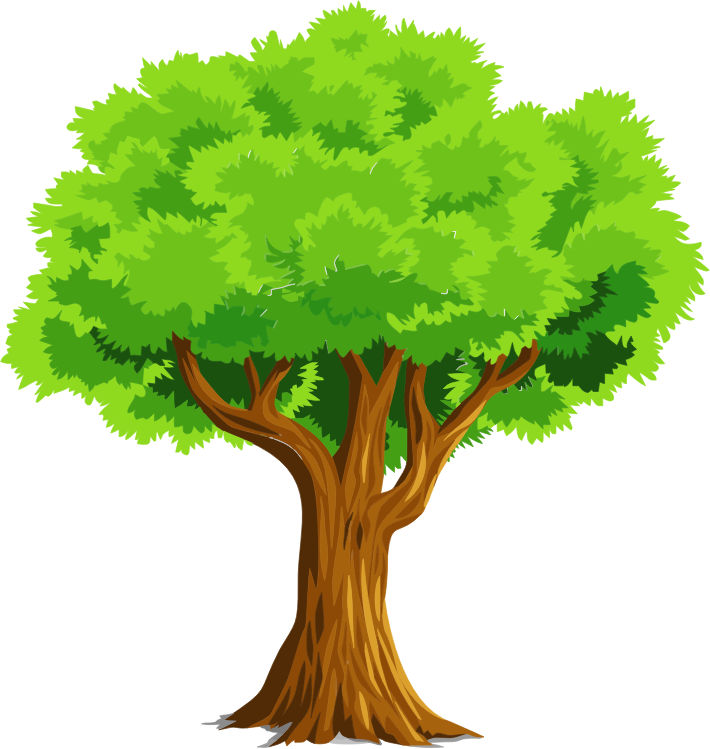 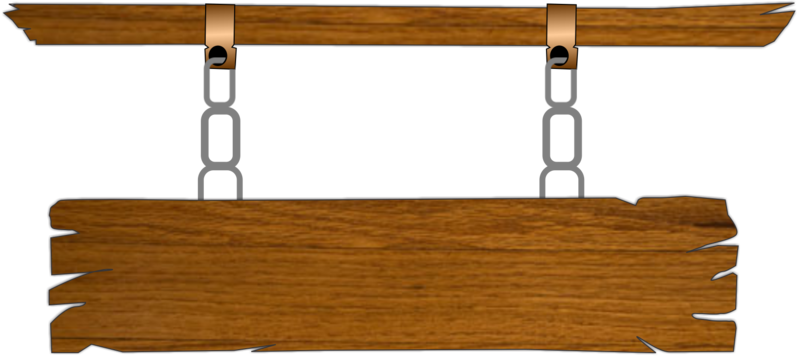 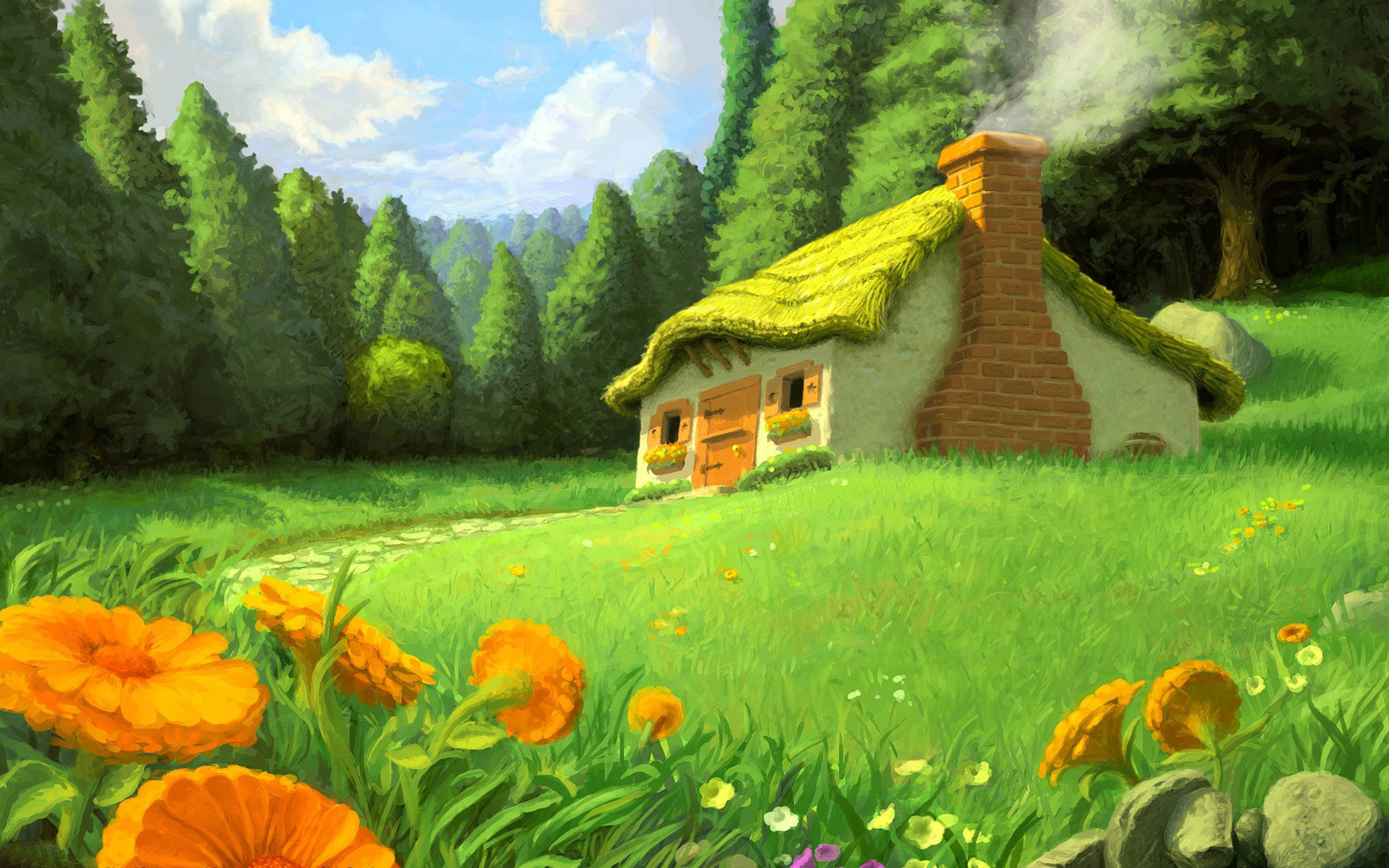 CHƠI TRỐN TÌM 
CÙNG BẠCH TUYẾT VÀ 7 CHÚ LÙN
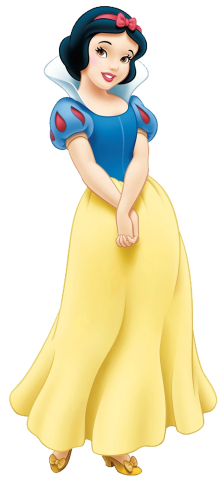 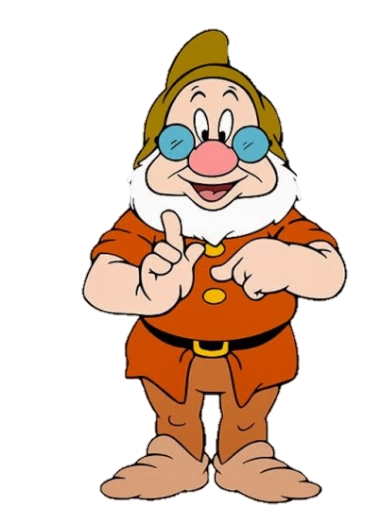 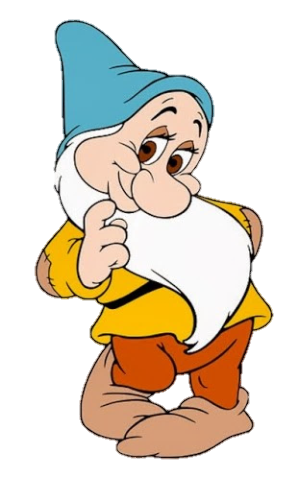 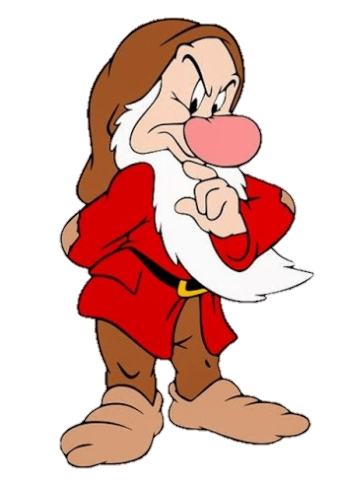 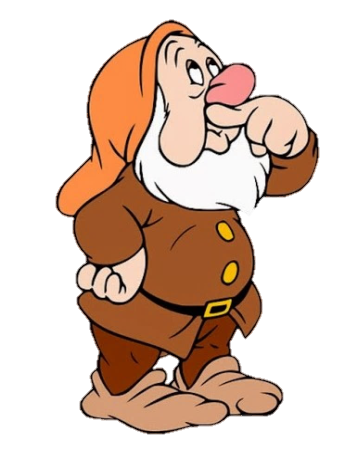 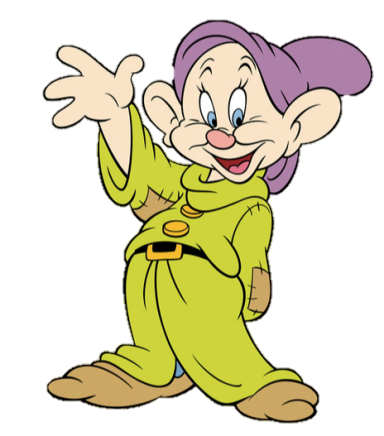 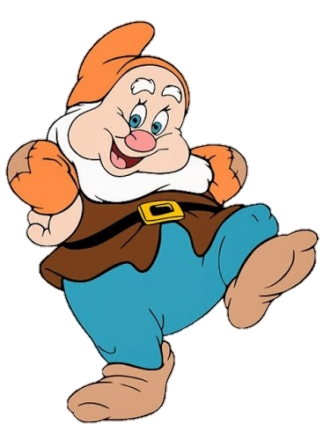 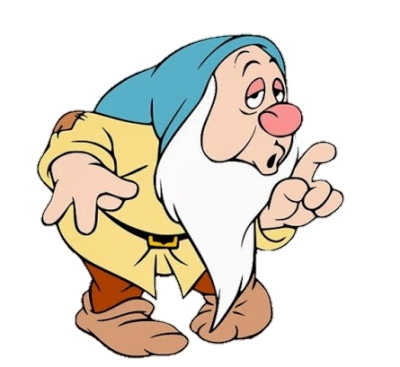 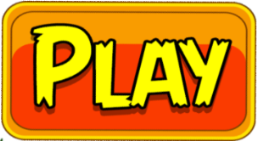 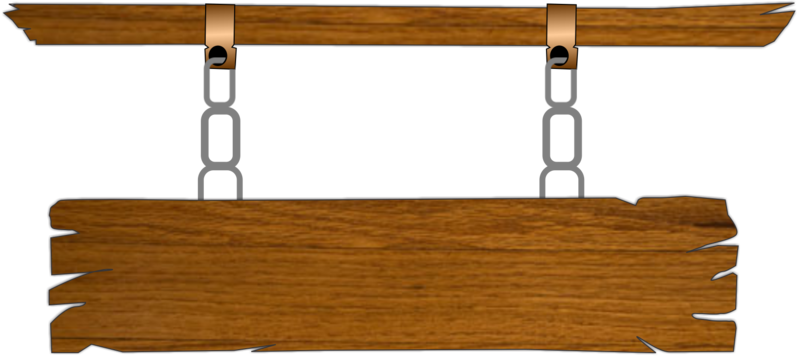 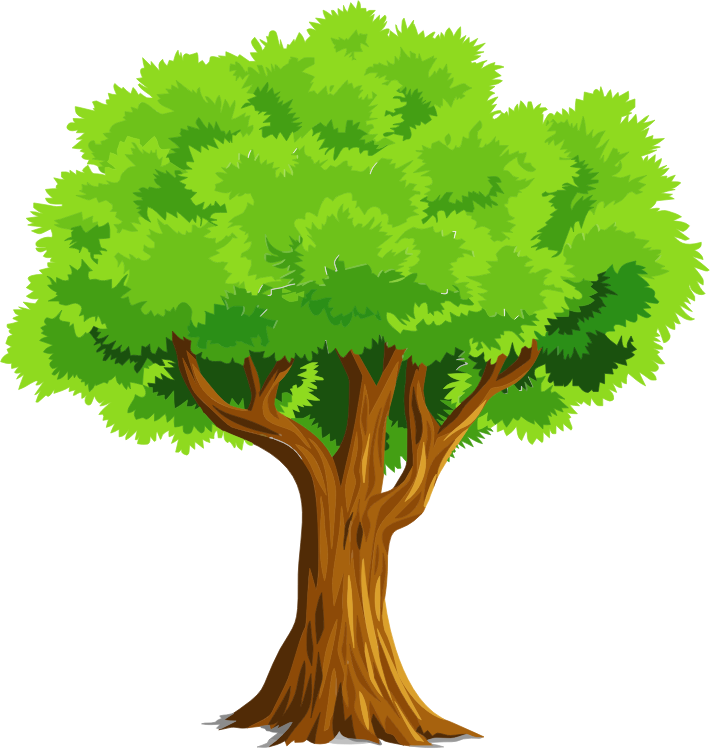 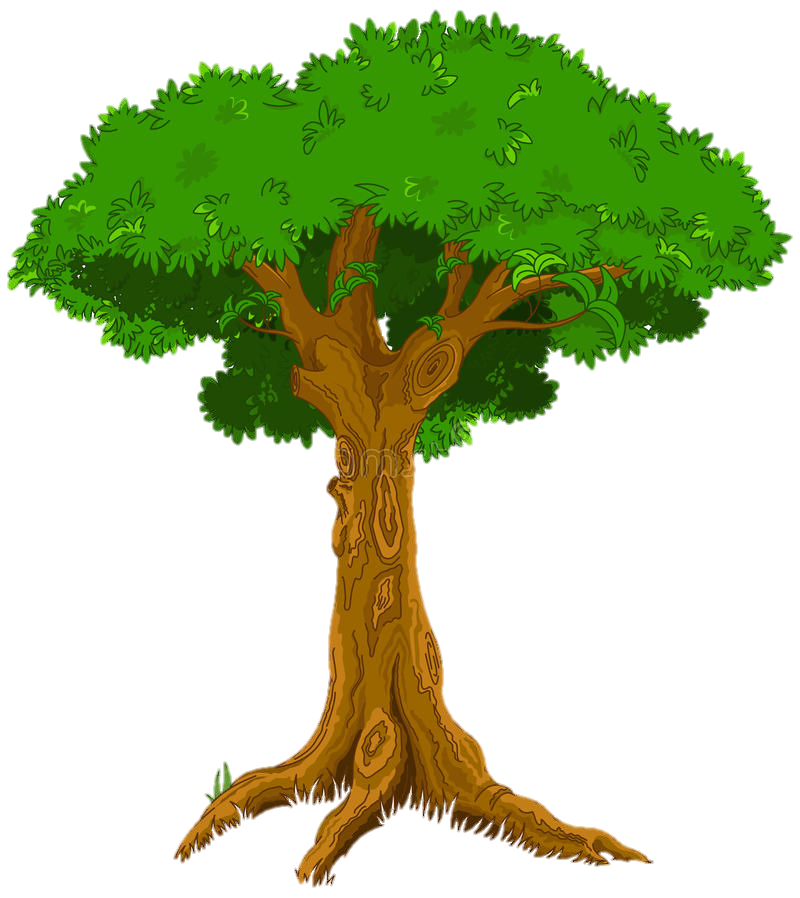 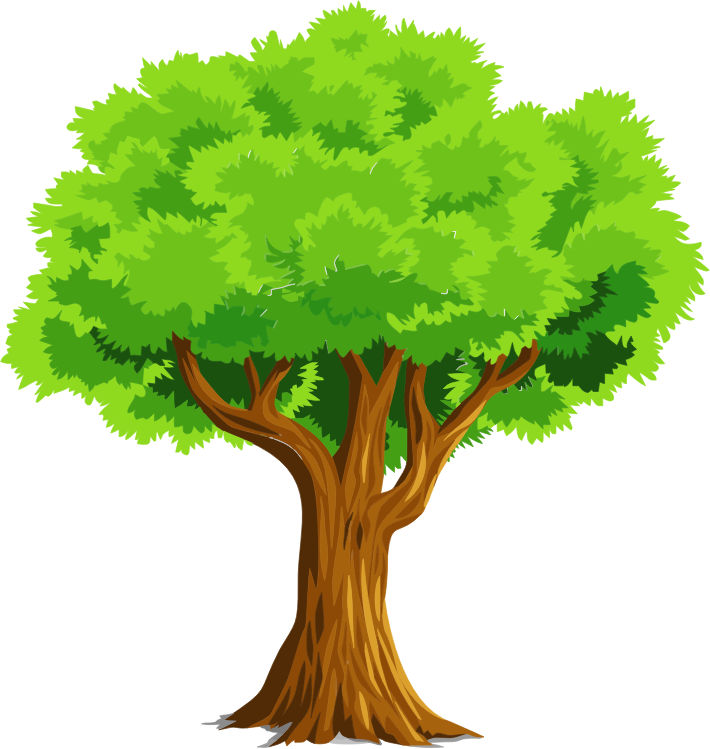 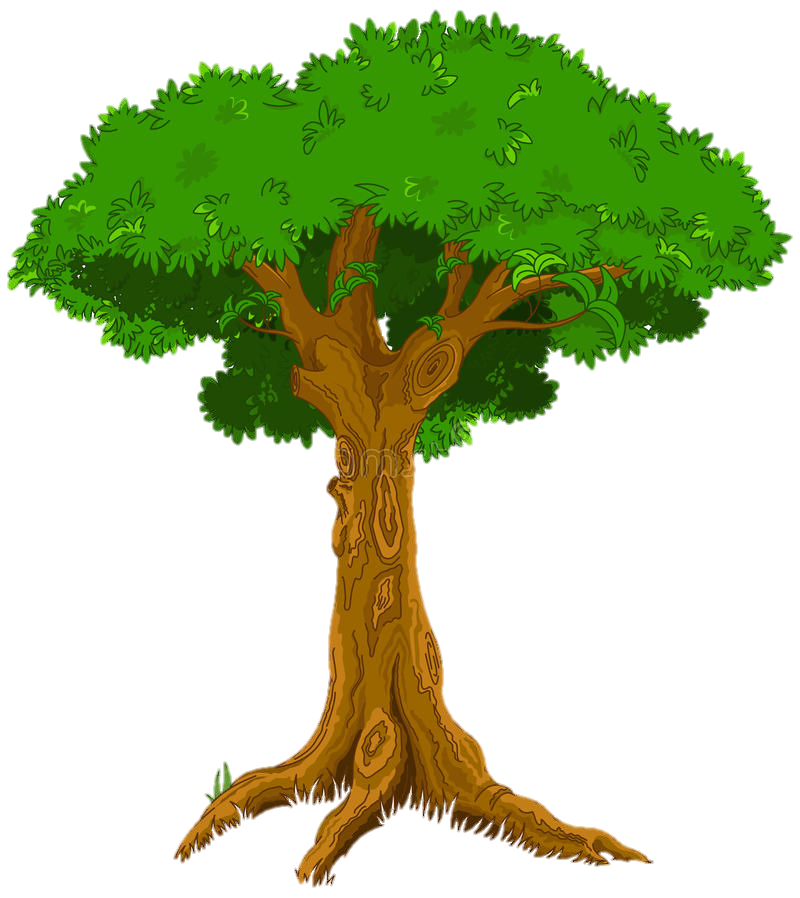 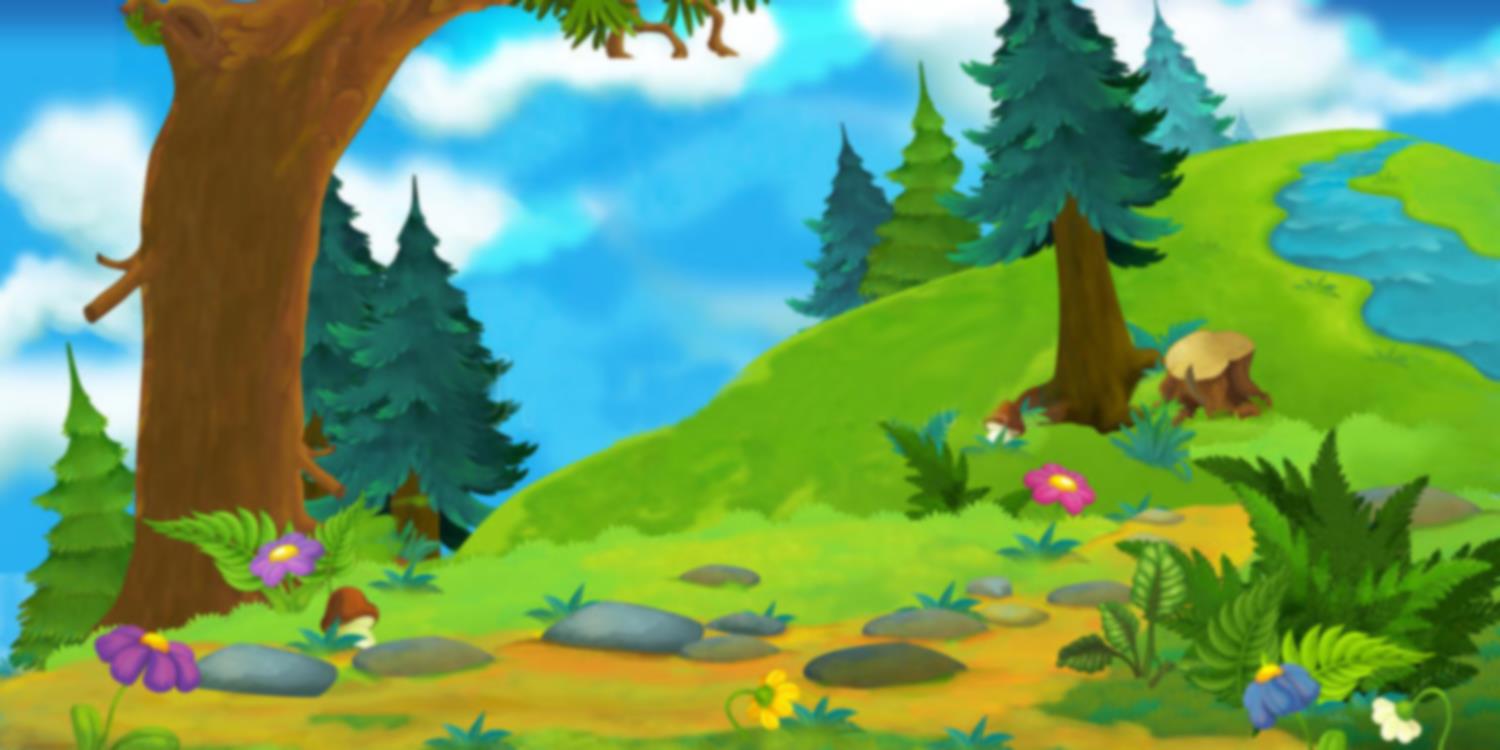 Hết giờ
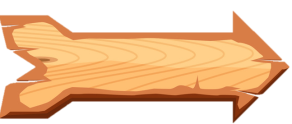 Tính kết quả của 
5 + 4 = ?
2
8
0
1
3
6
7
9
10
5
4
A. 6
D. 9
B. 7
C. 8
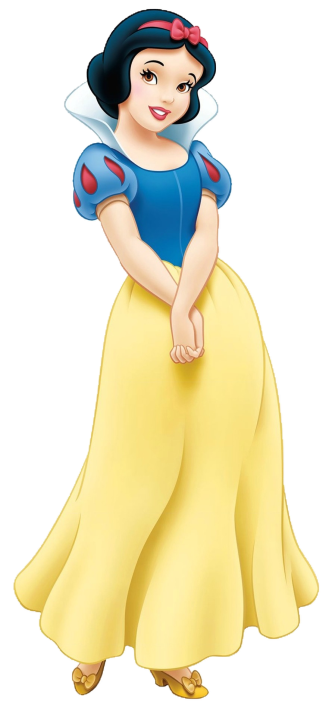 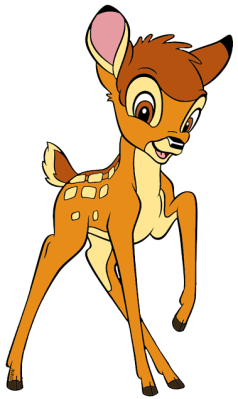 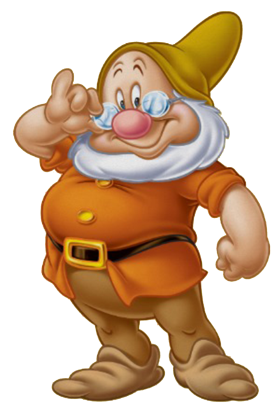 ĐÚNG RỒI
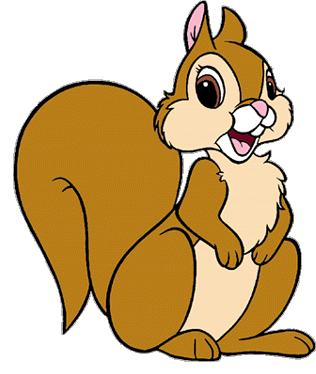 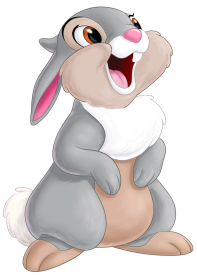 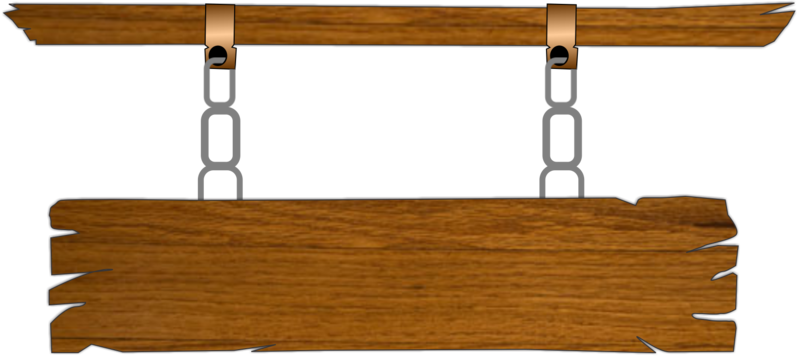 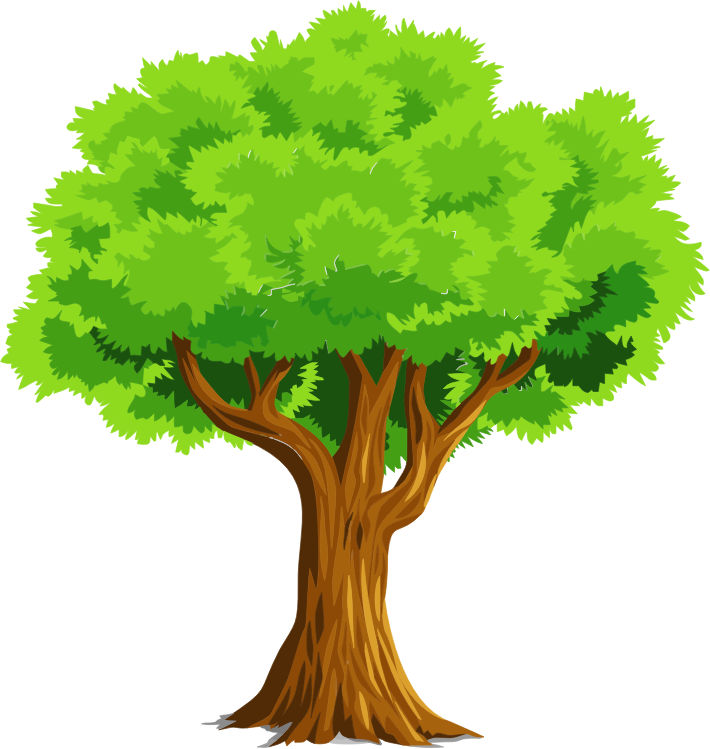 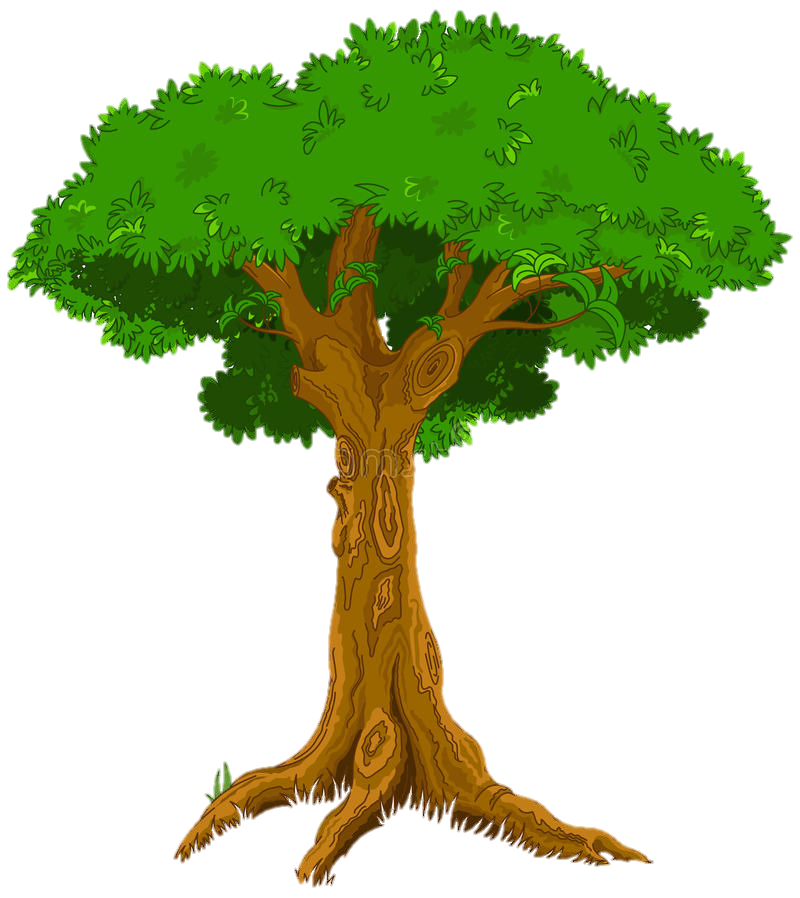 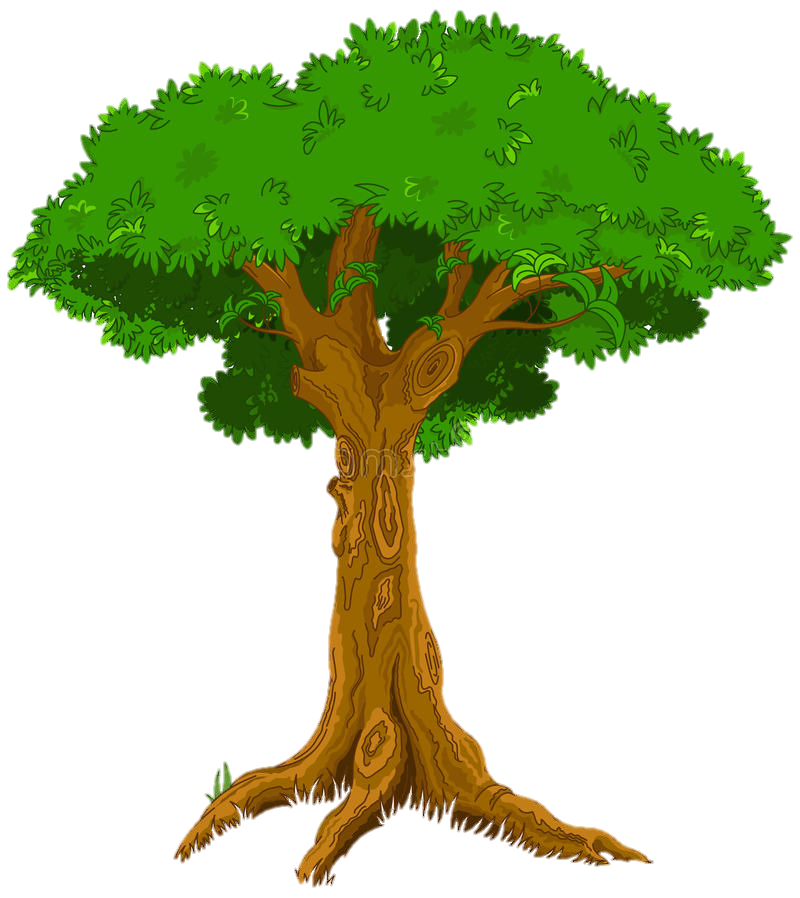 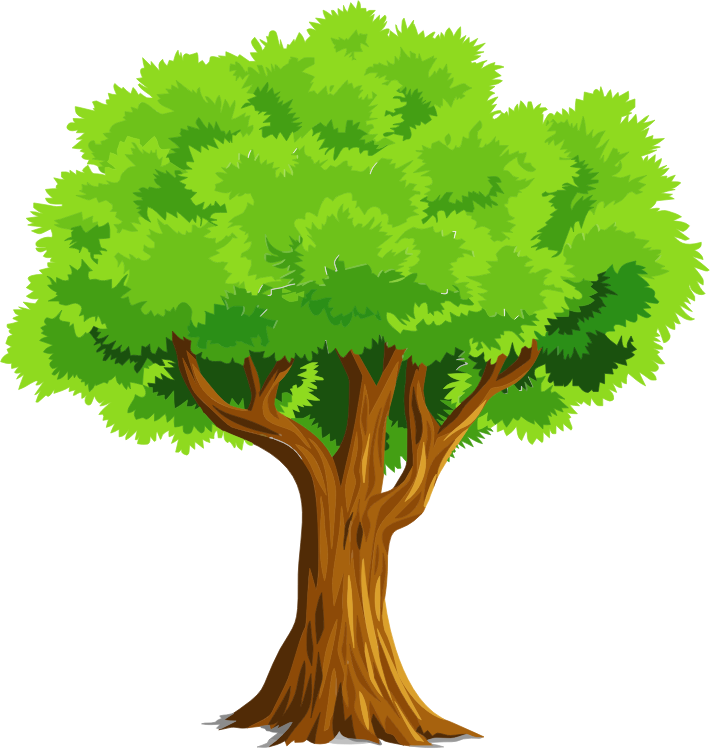 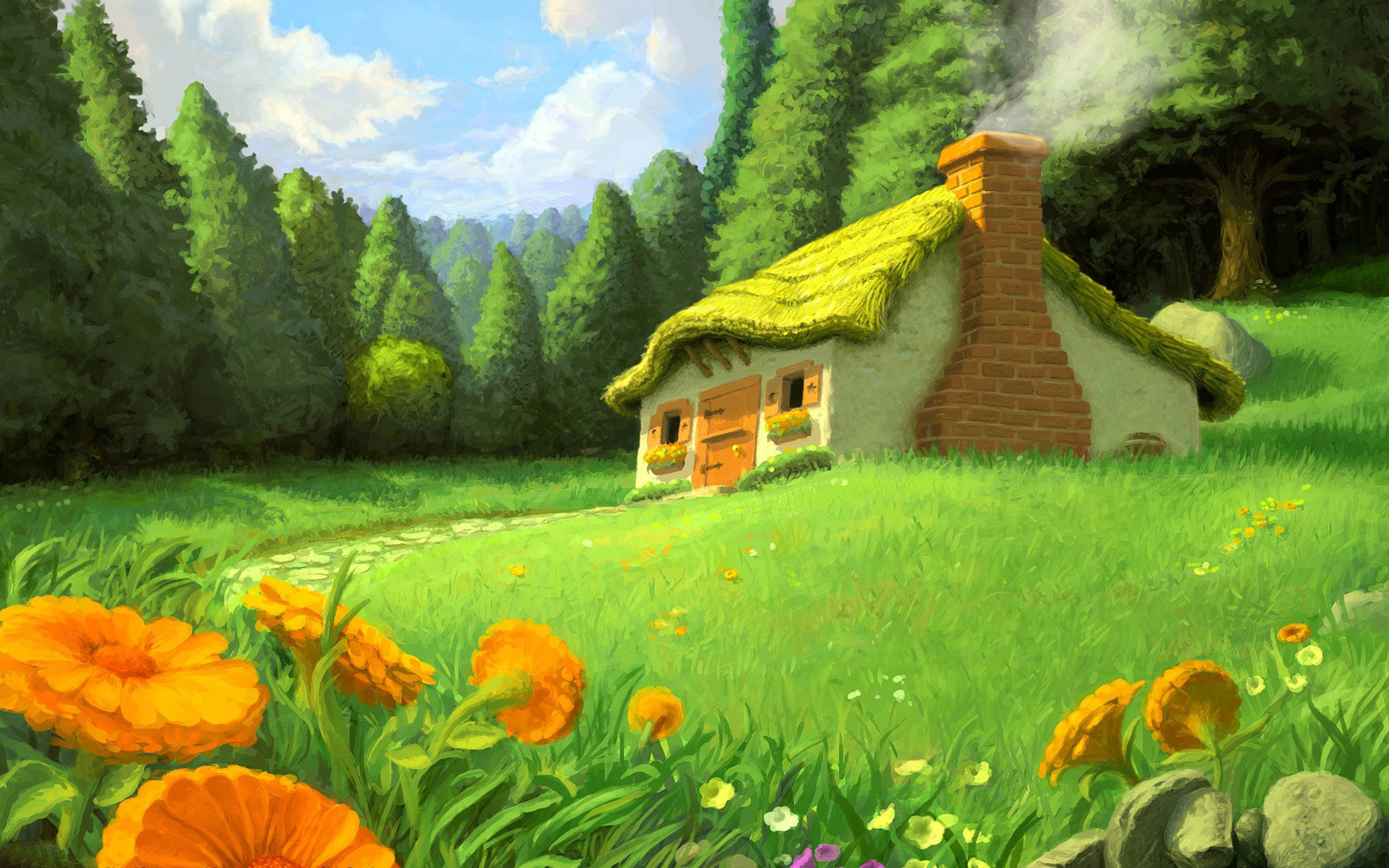 Hết giờ
Tính kết quả của 
8 – 3 = ?
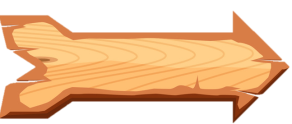 2
8
0
1
3
6
7
9
10
5
4
A. 6
D. 3
B. 5
C. 4
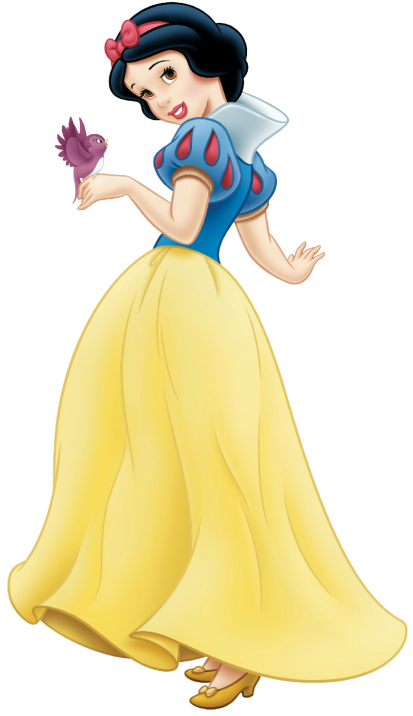 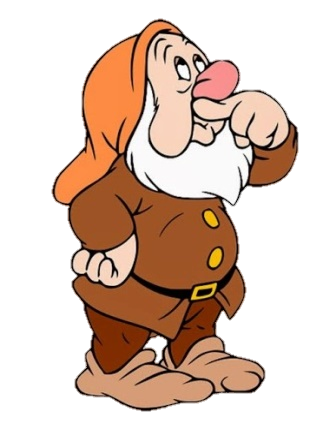 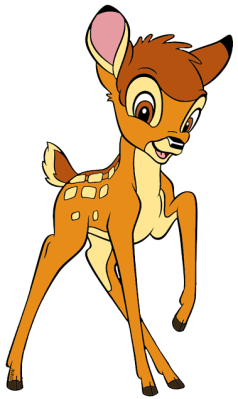 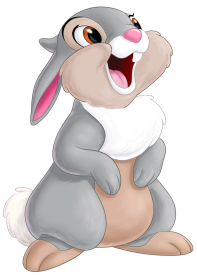 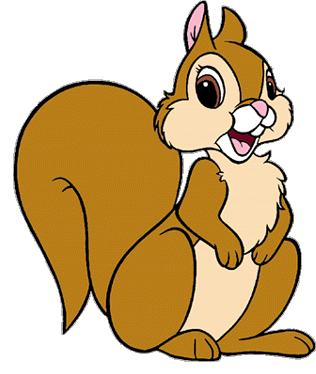 ĐÚNG RỒI
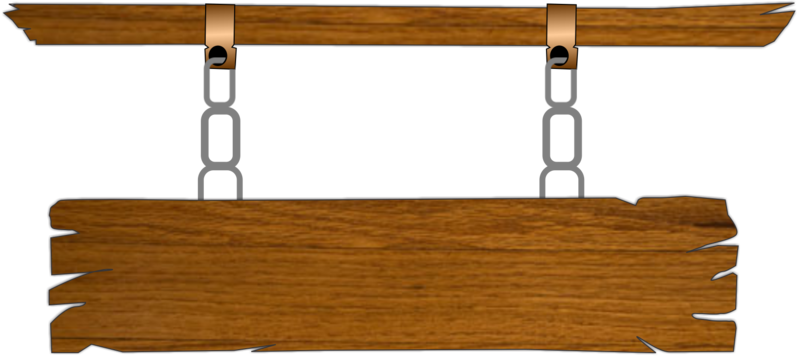 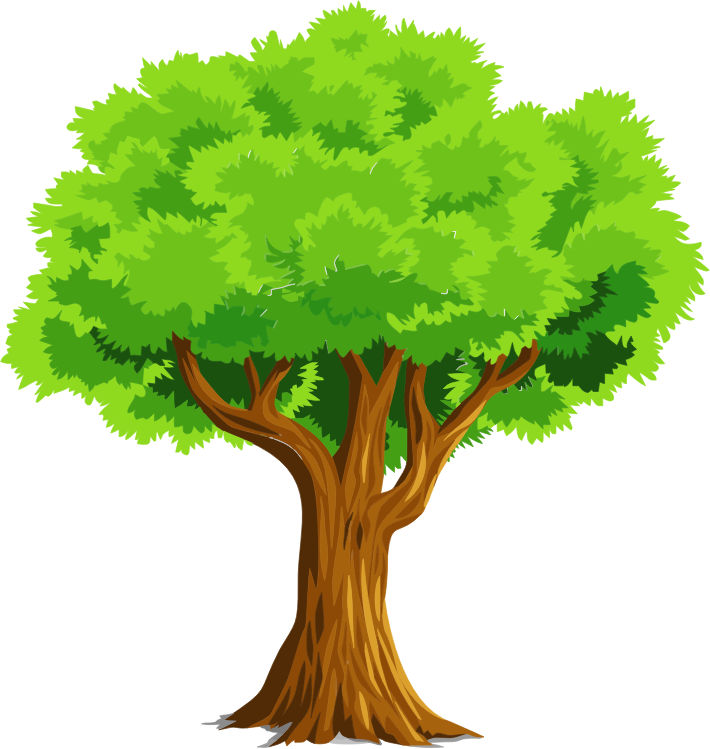 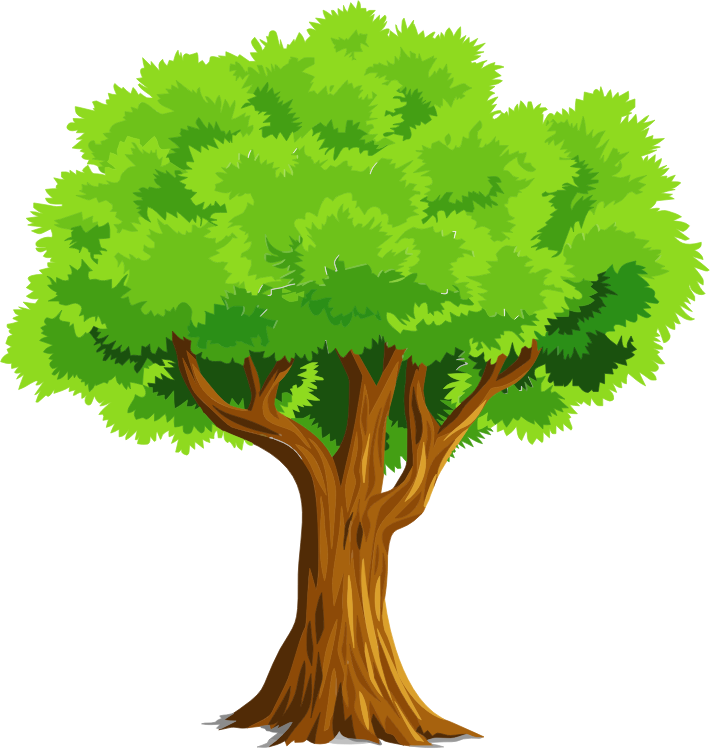 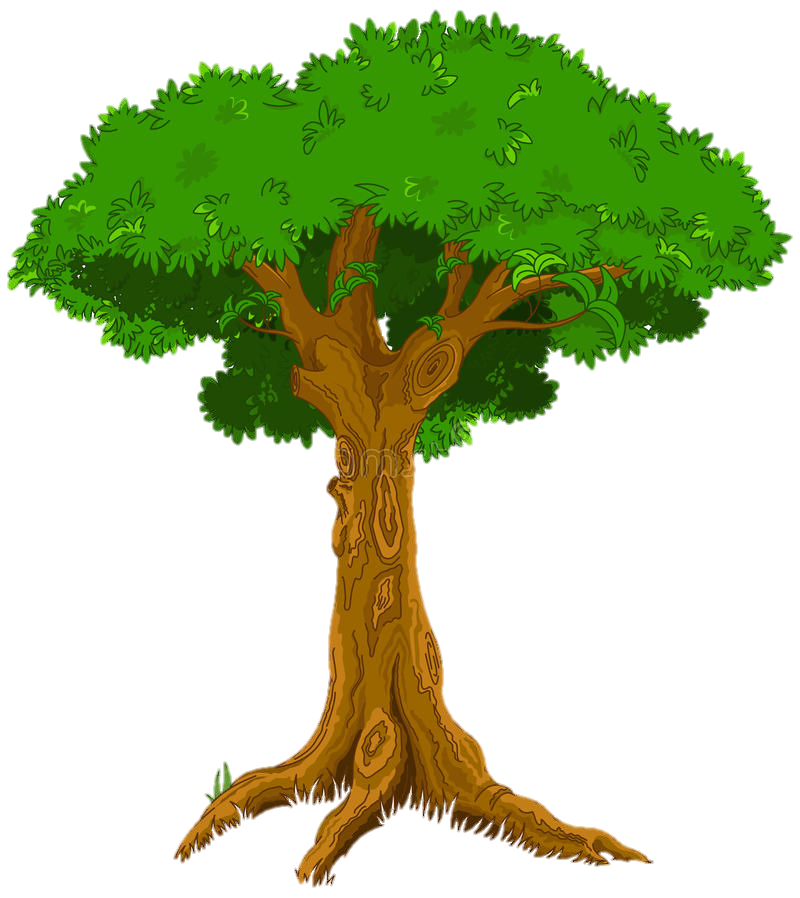 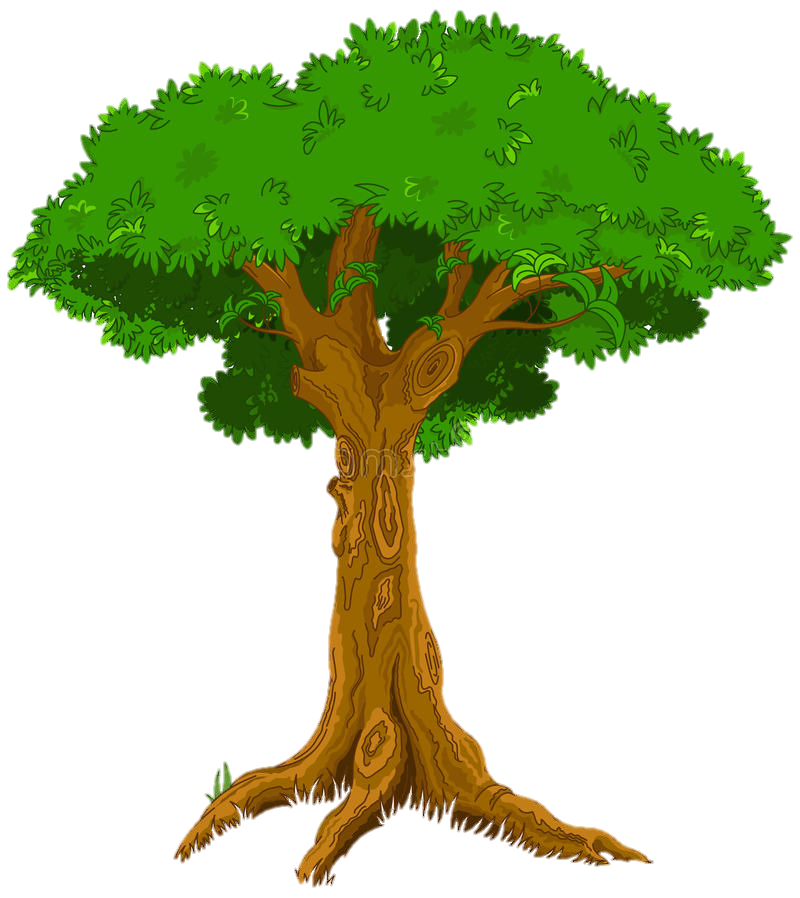 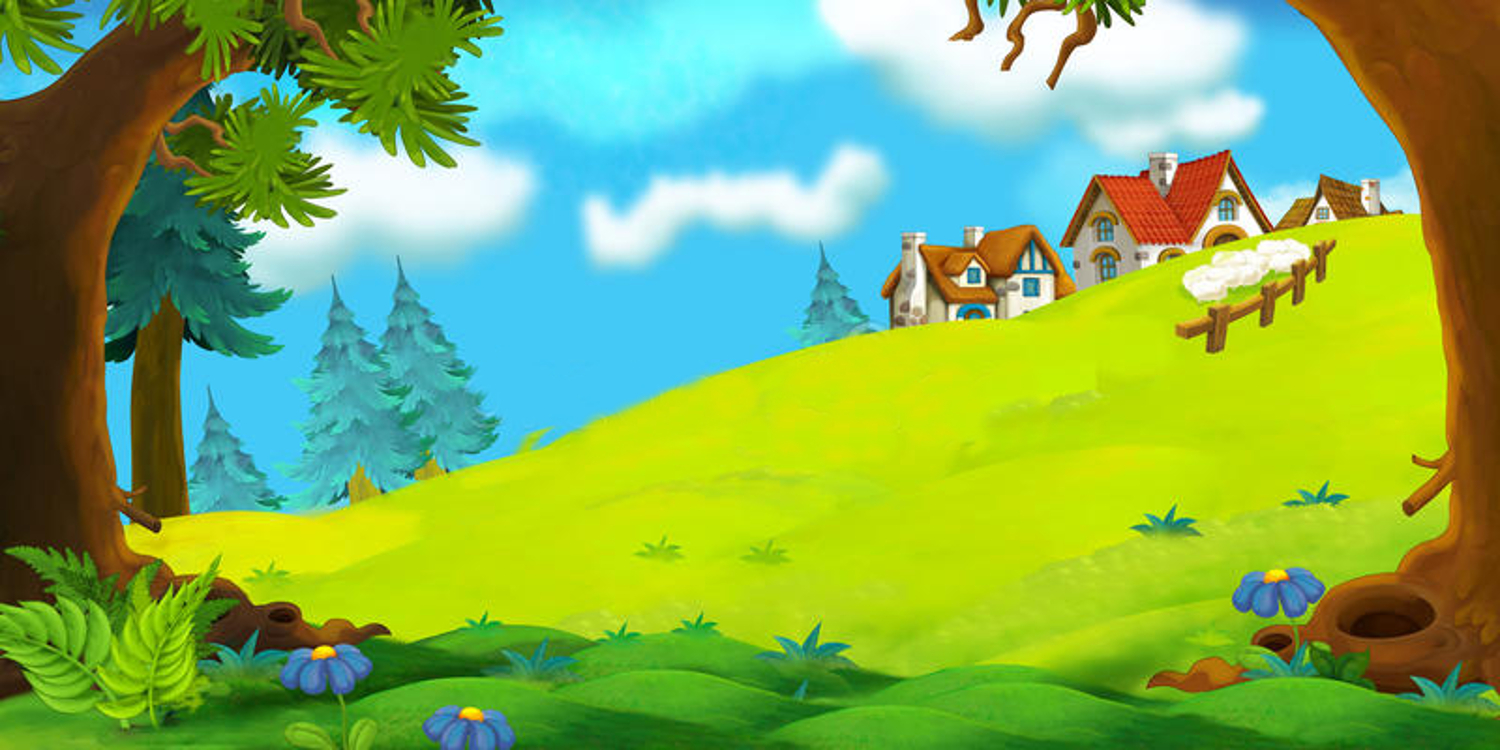 Hết giờ
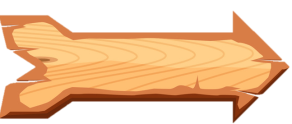 Tính kết quả của 
7 – 0 = ?
2
8
0
1
3
6
7
9
10
5
4
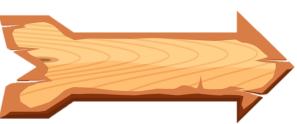 A. 7
D. 5
B. 6
C. 8
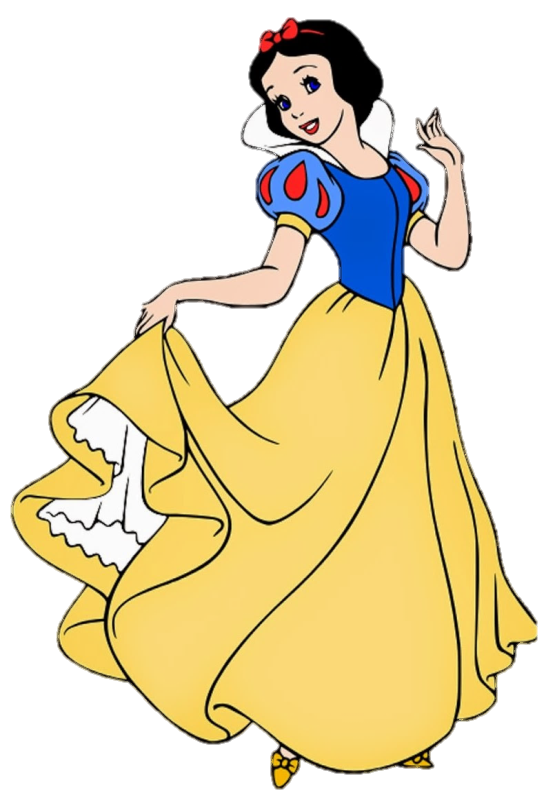 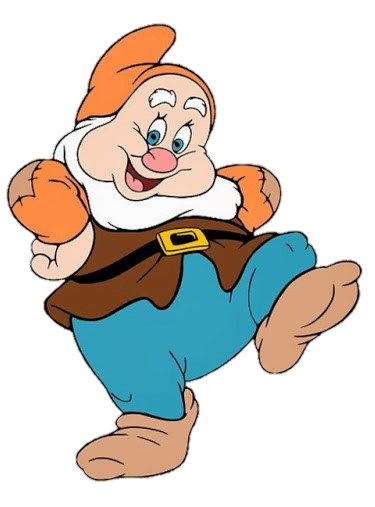 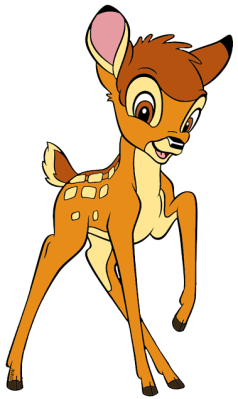 ĐÚNG RỒI
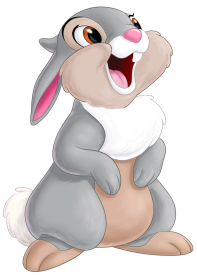 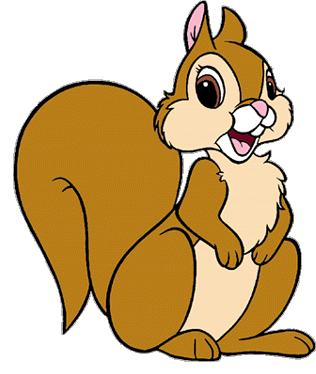 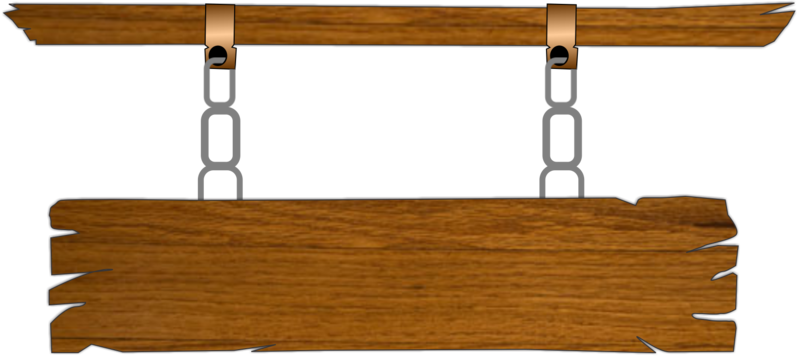 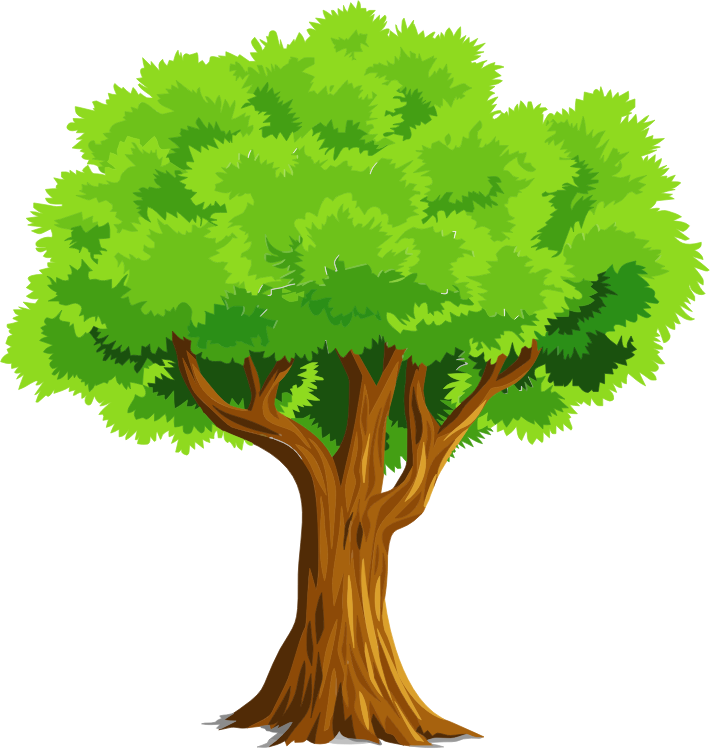 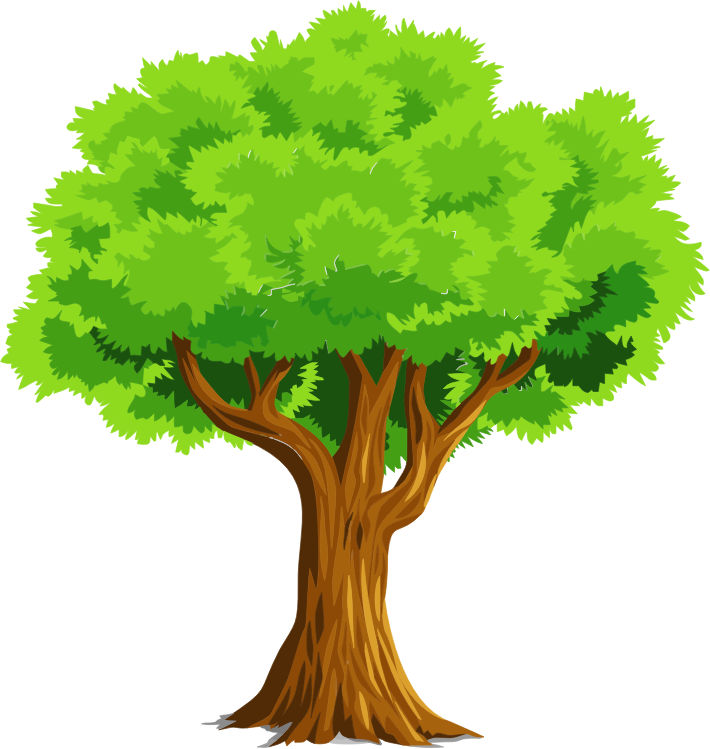 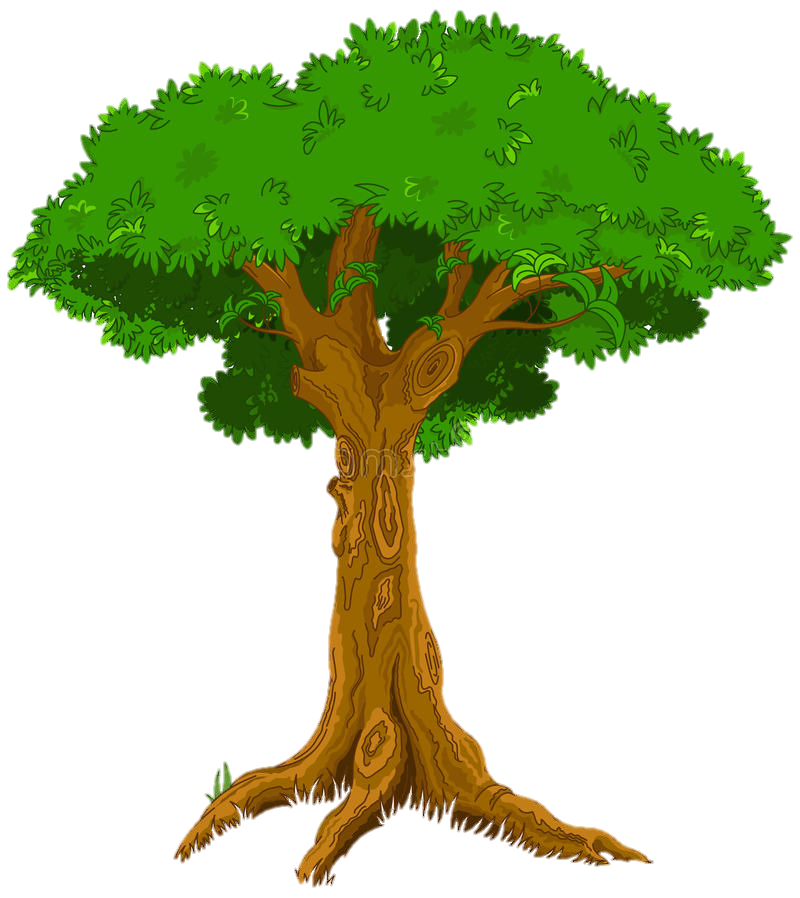 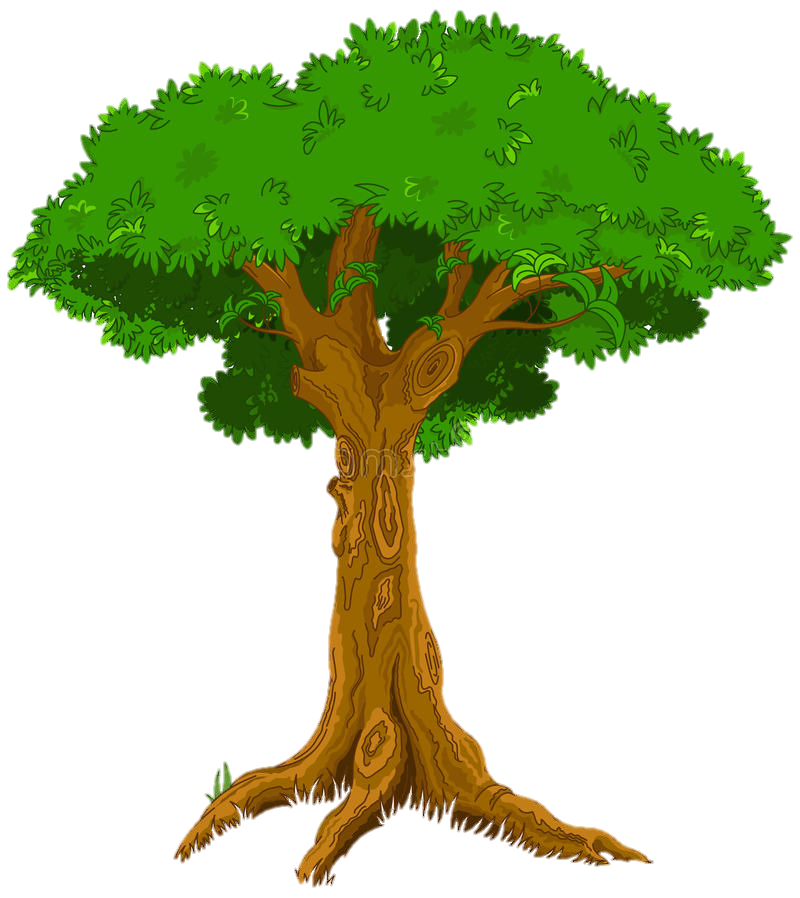 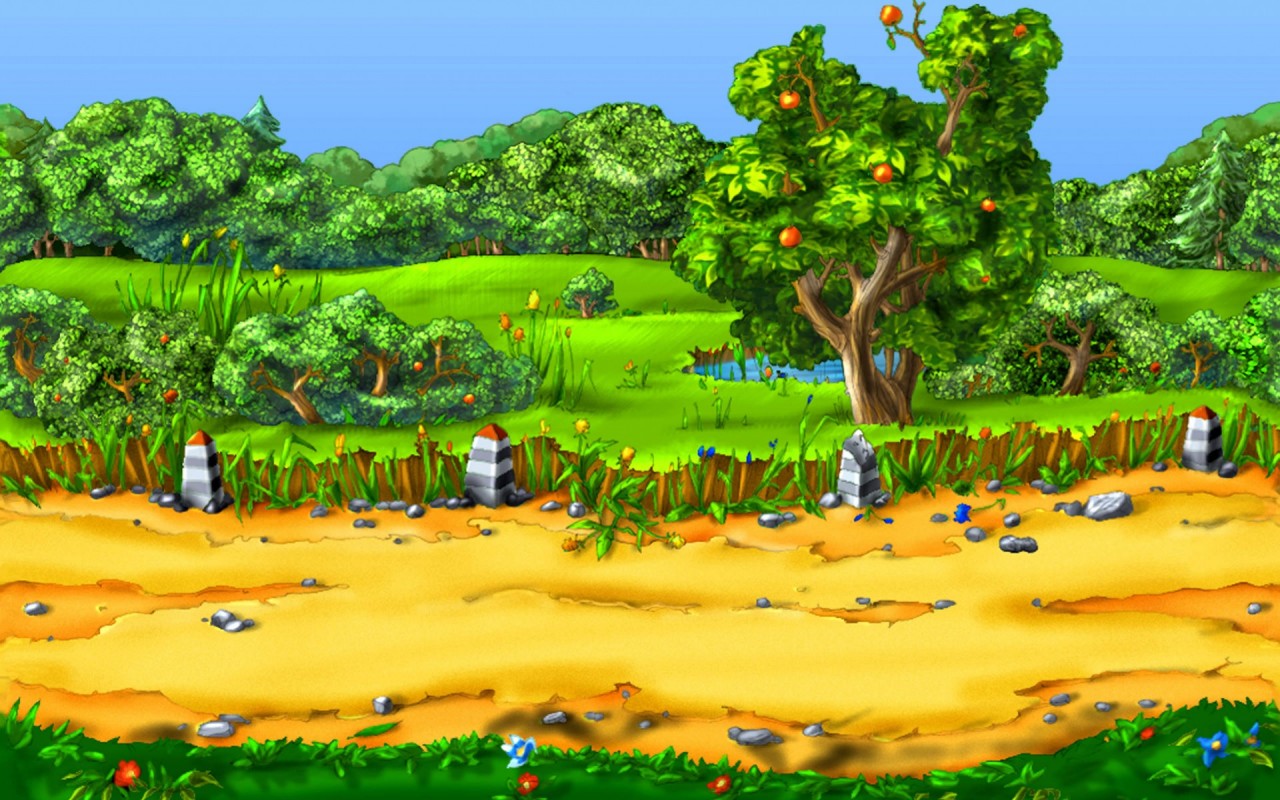 Hết giờ
Tính kết quả của 
2 + 8 = ?
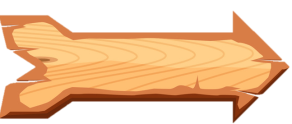 2
8
0
1
3
6
7
9
10
5
4
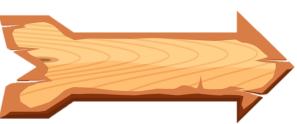 D. 7
B. 9
C. 10
A. 8
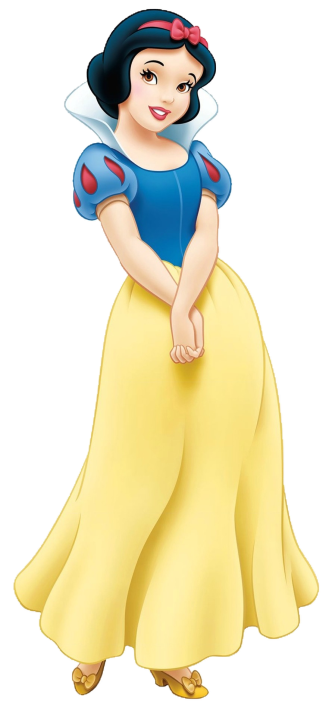 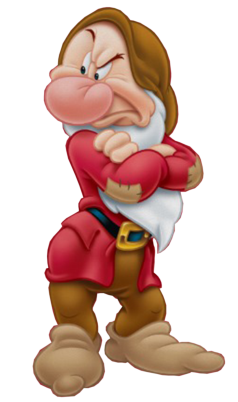 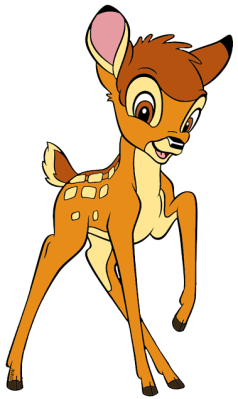 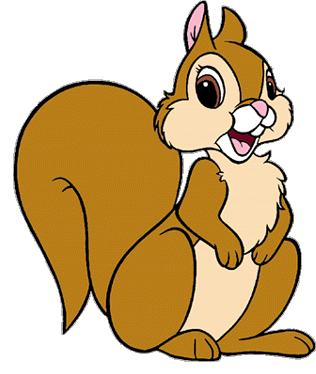 ĐÚNG RỒI
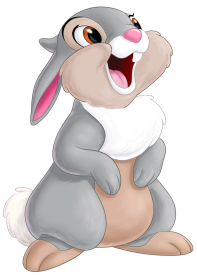 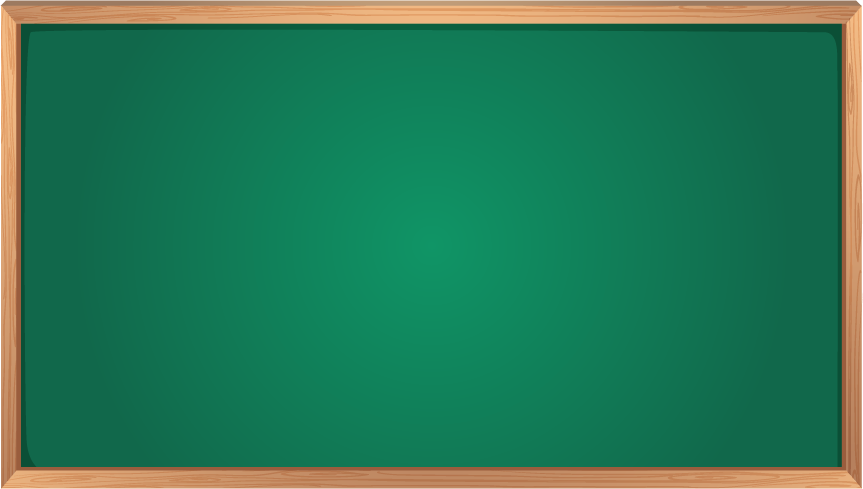 Tính nhẩm:
1
a)
8 + 1
= 9
6 + 0
= 6
10 – 5
= 5
5 – 0
= 5
7 + 3
3 + 3
= 6
= 10
= 5
8 – 3
4 – 4
= 0
= 10
= 9
7 + 2 + 1
10 – 3 + 2
b)
= 1
5 – 1 – 2
= 2
4 + 2 – 5
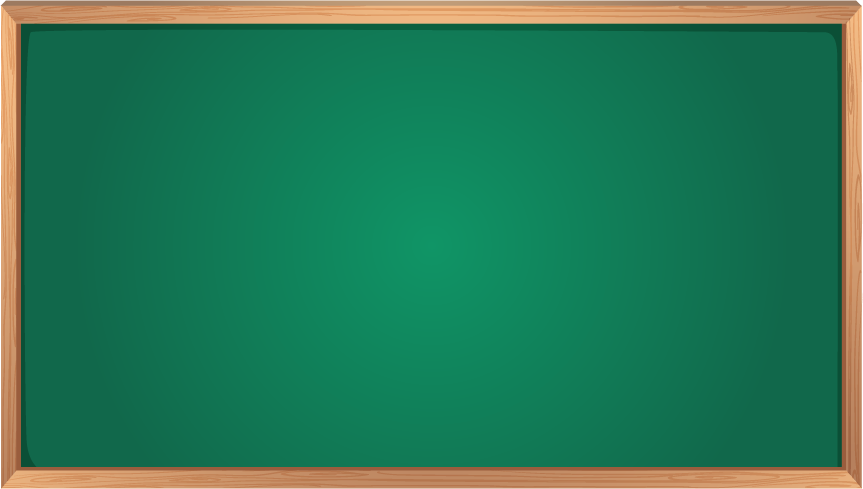 Xem tranh rồi nêu phép cộng thích hợp:
2
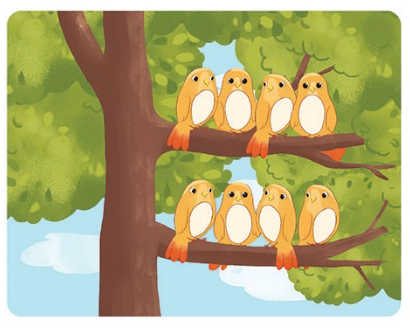 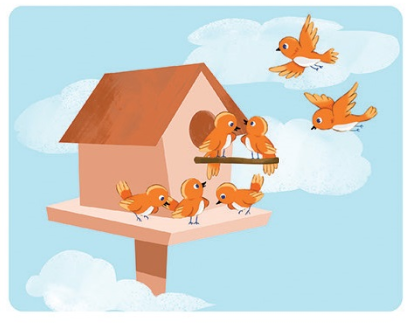 =
=
?
?
=
=
?
?
?
?
?
?
+
5
4
2
4
8
+
7
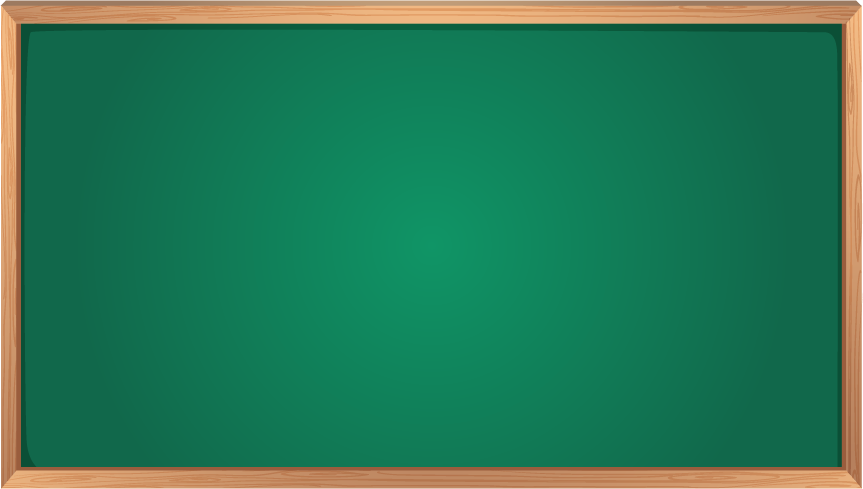 Xem tranh rồi nêu phép trừ thích hợp:
3
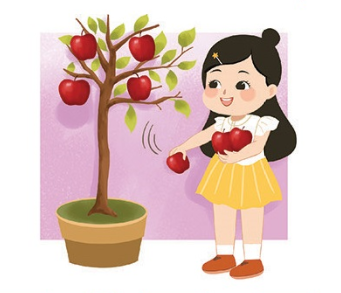 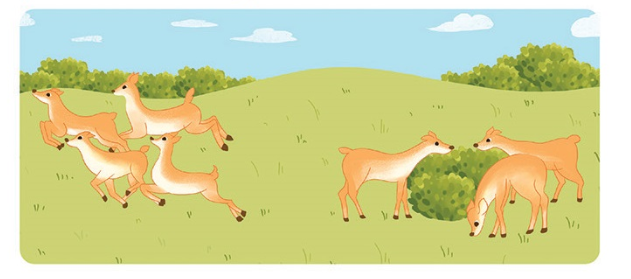 –
–
?
?
?
?
?
?
?
?
=
=
4
3
3
4
=
=
7
7
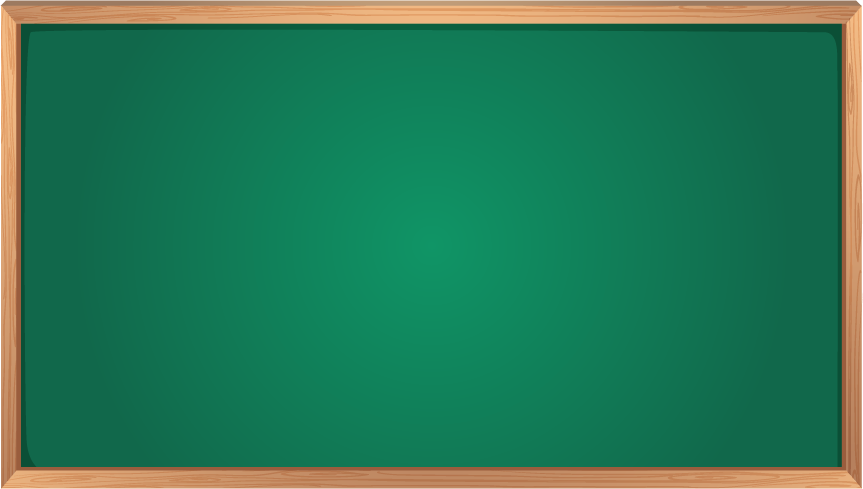 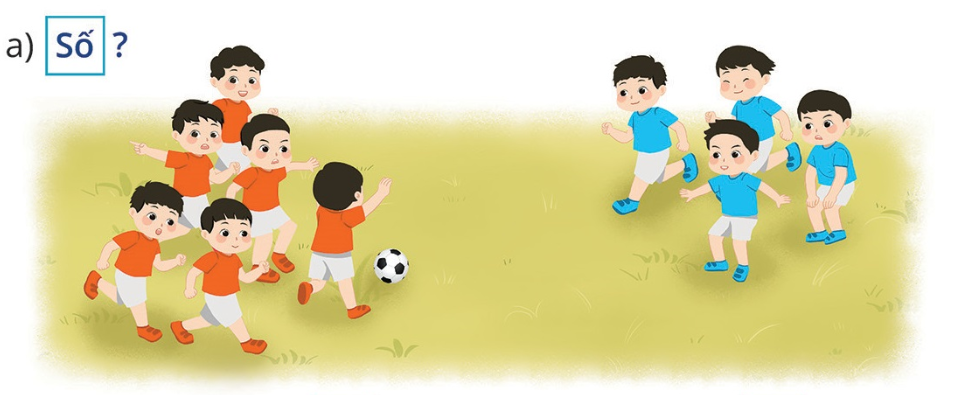 4
10
10
6
4
6  +  4  =
10  –  4  =
?
?
?
?
4  +  6  =
10  –  6  =
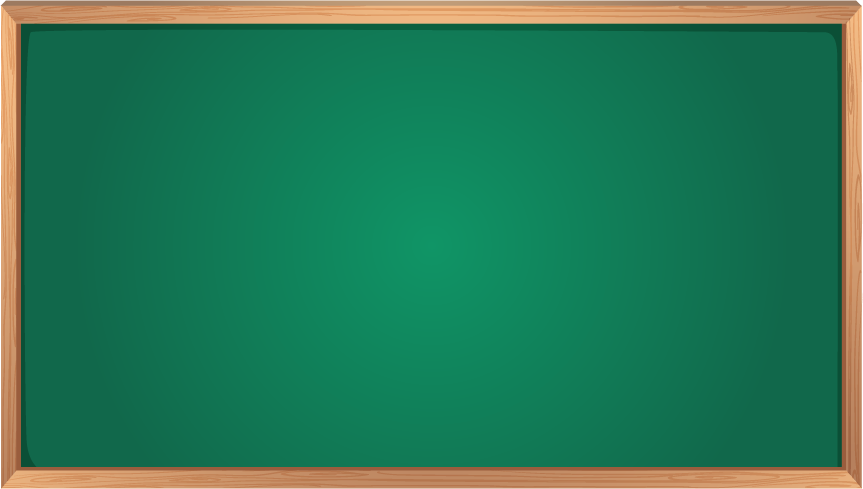 4
Xem tranh rồi nêu phép tính thích hợp:
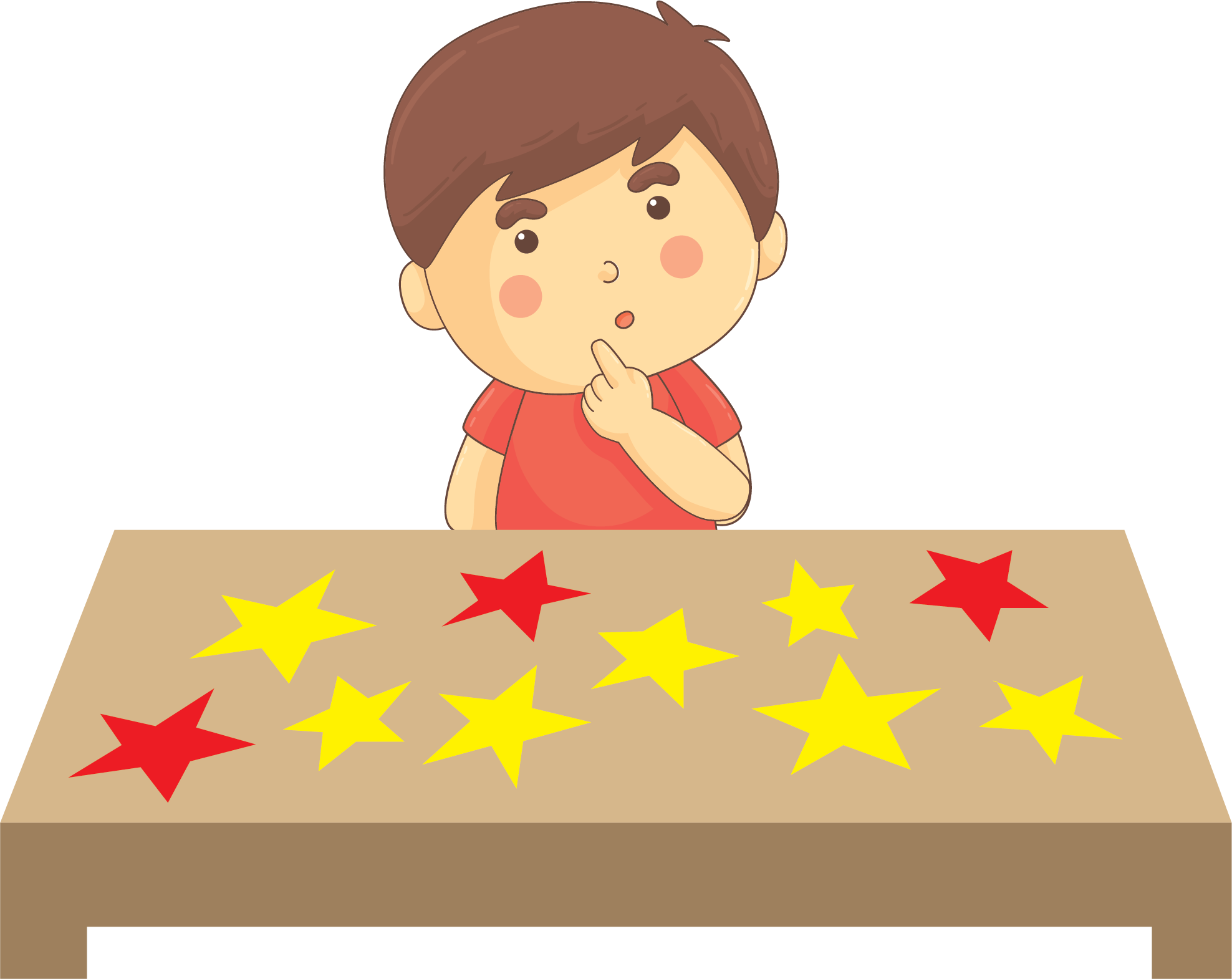 +
=
+
=
=
=
+
+
=
=
–
–
=
=
–
–
?
?
?
?
?
?
?
?
?
?
?
?
10
10
3
7
10
10
7
3
3
7
7
3
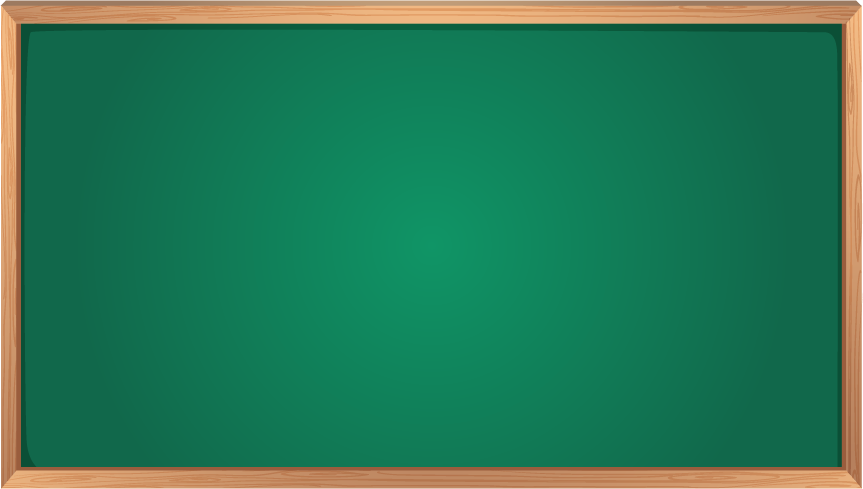 Ổ trứng có 7 quả, trong đó có 2 quả đã nở. Hỏi ổ còn lại mấy quả trứng chưa nở?
5
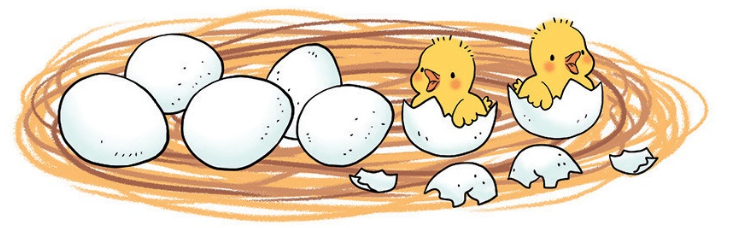 Phép tính:
=
=
–
Trả lời: Trong ổ còn lại      quả trứng chưa nở.
?
?
?
?
?
7
2
5
5
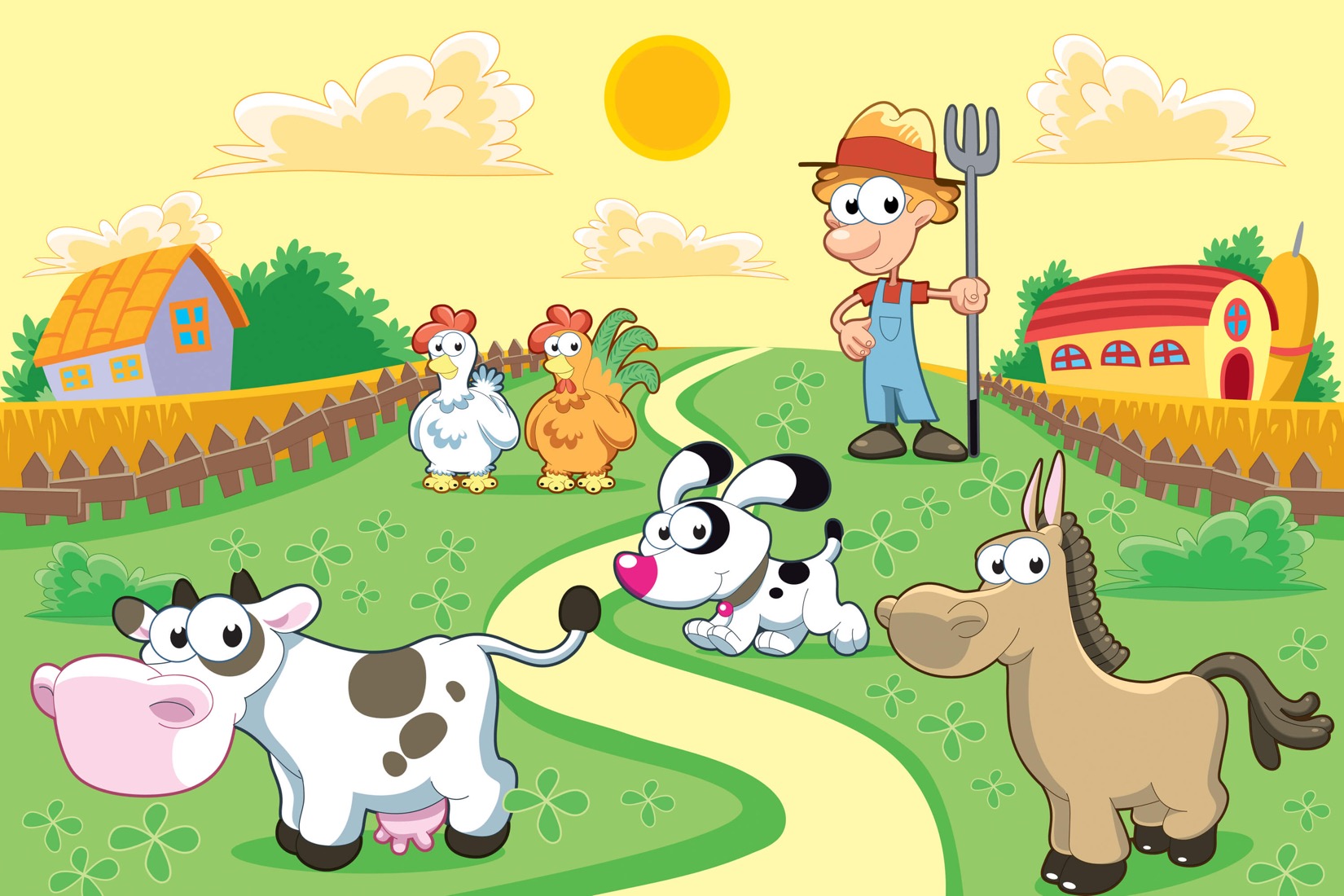 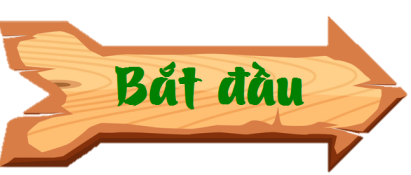 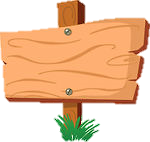 XÂY DỰNG
NÔNG TRẠI
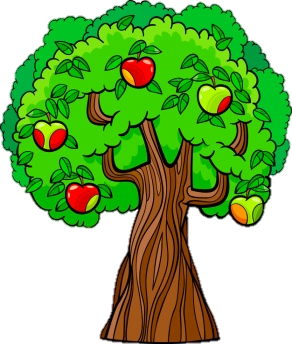 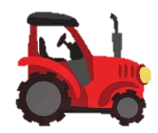 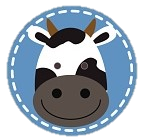 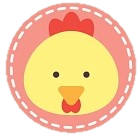 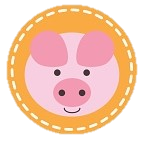 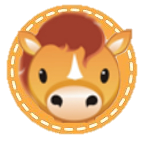 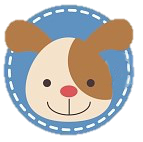 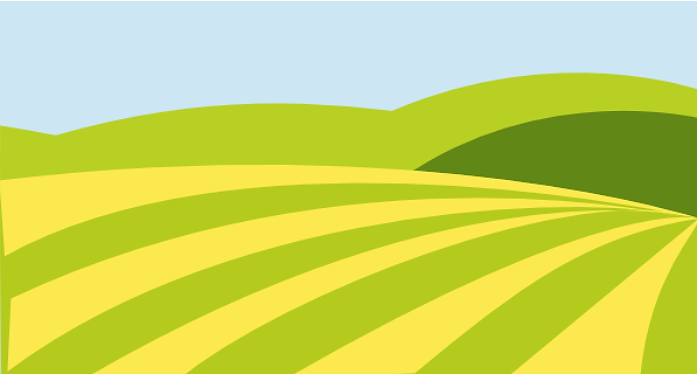 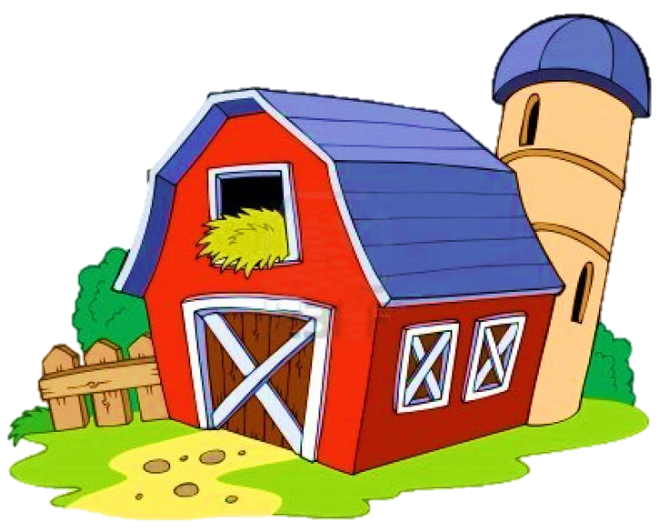 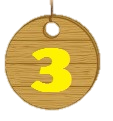 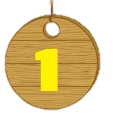 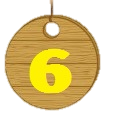 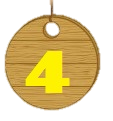 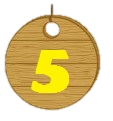 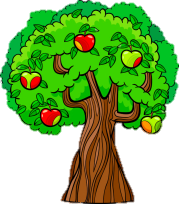 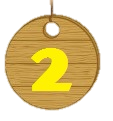 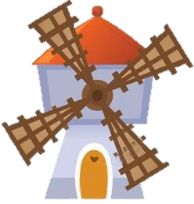 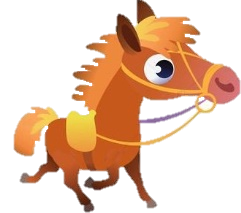 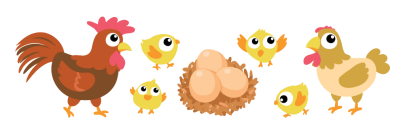 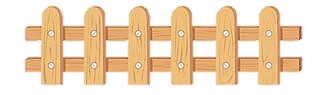 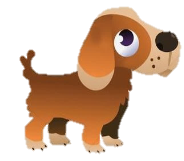 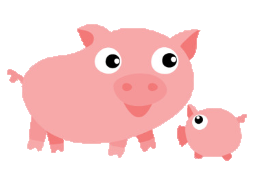 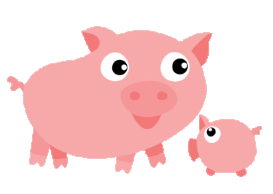 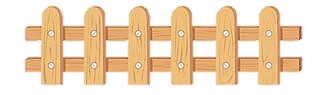 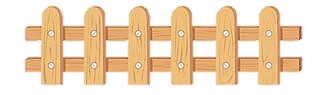 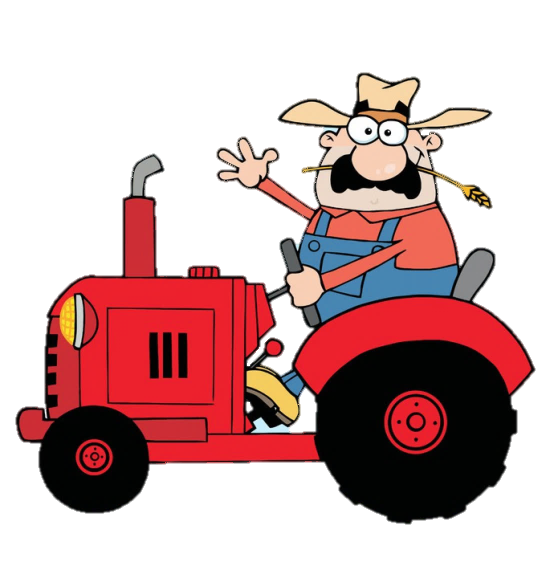 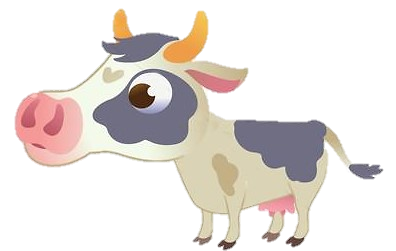 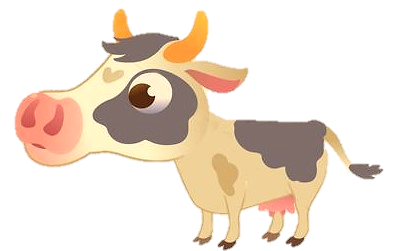 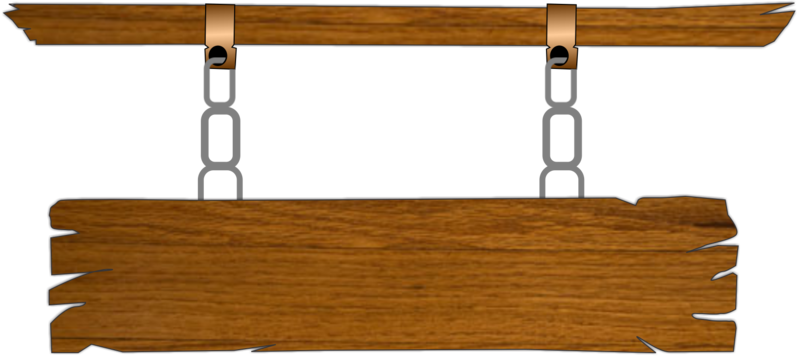 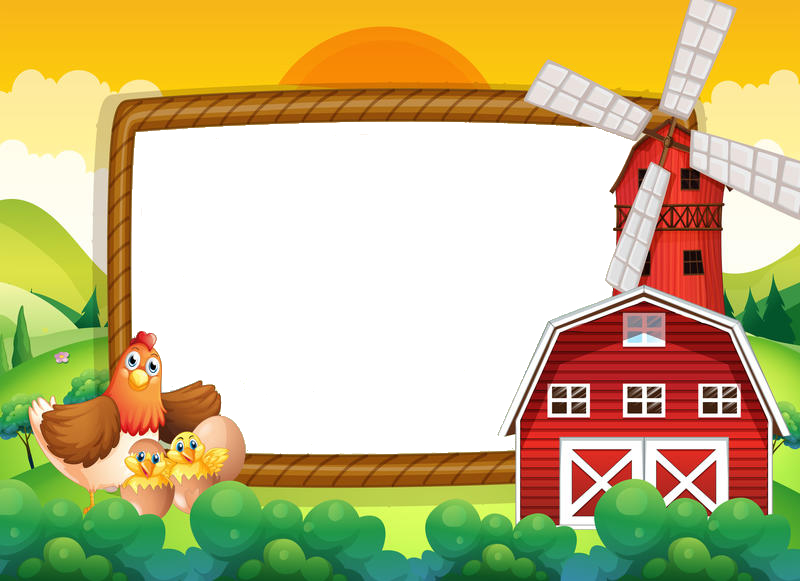 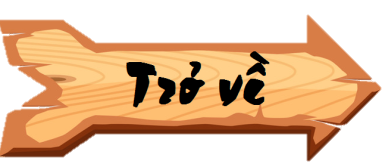 Tính: 4 + 5 = ?
9
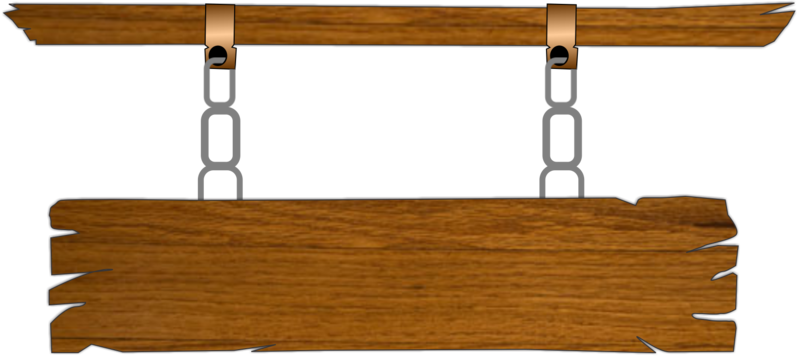 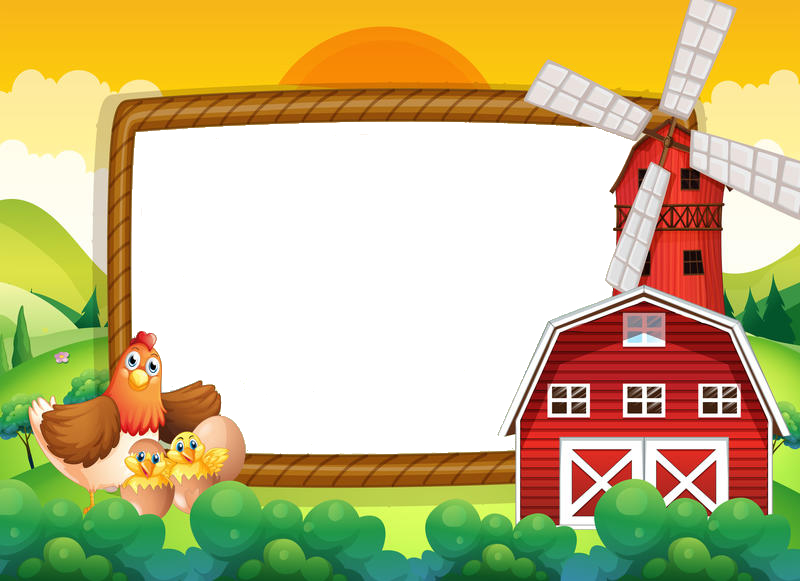 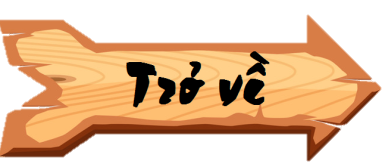 Tính: 5 + 4 = ?
9
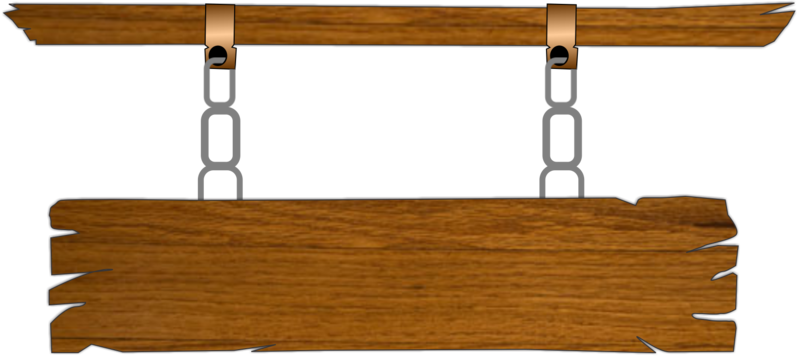 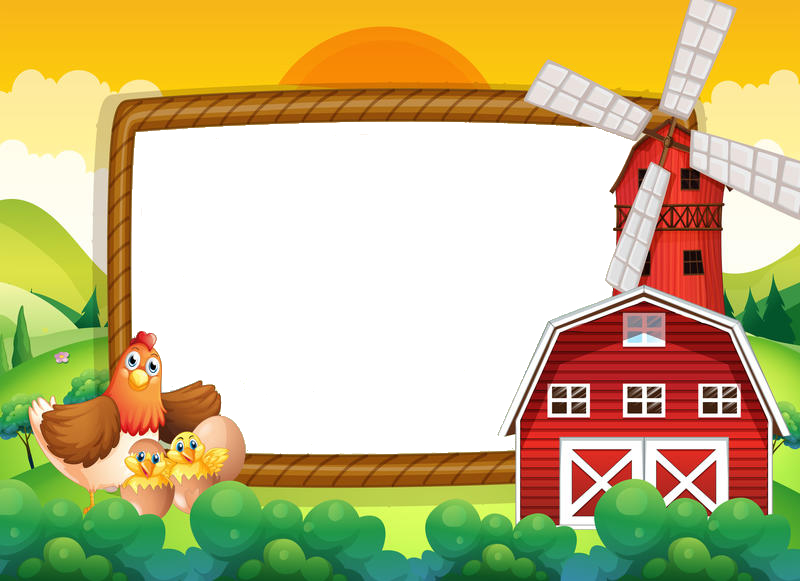 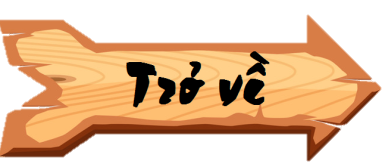 Tính: 10 – 2 = ?
8
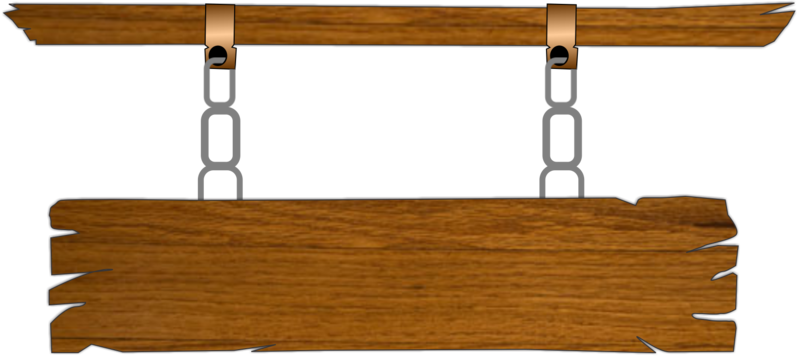 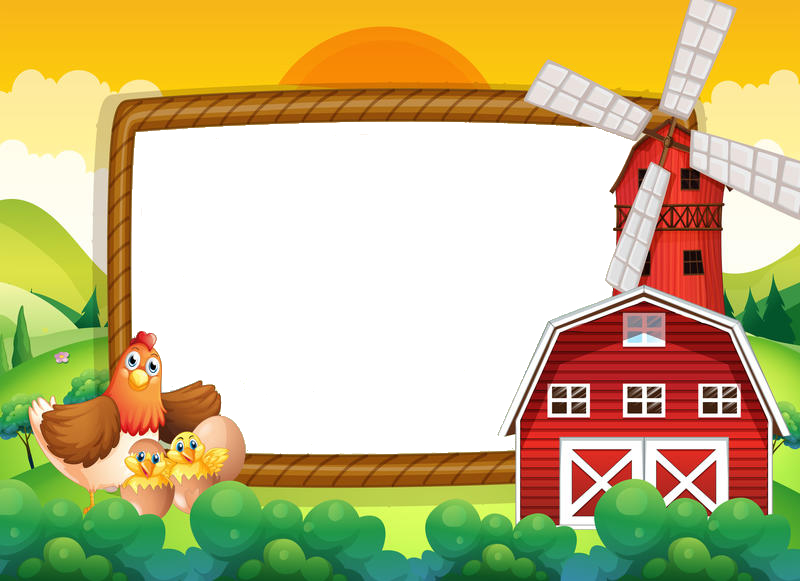 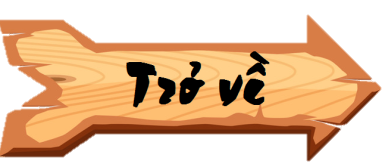 Tính: 10 – 8 = ?
2
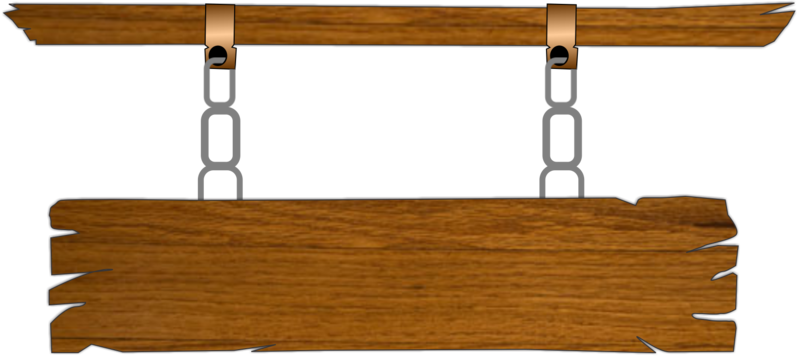 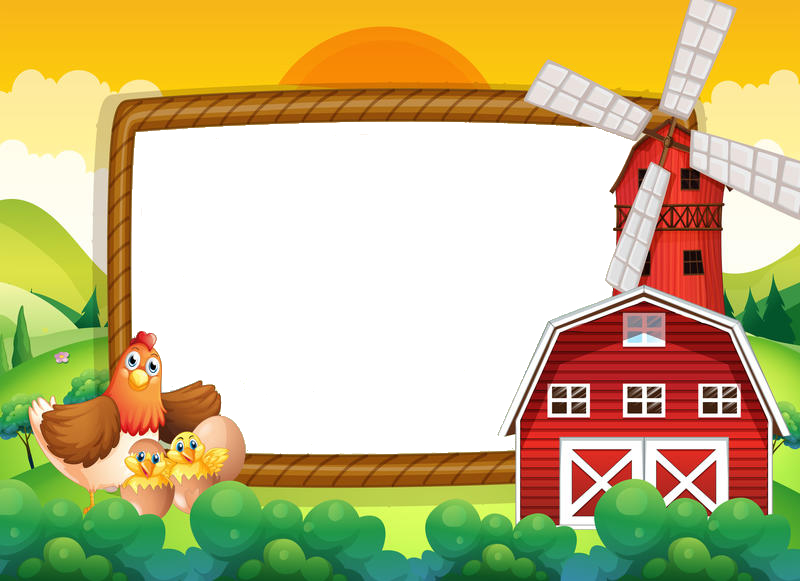 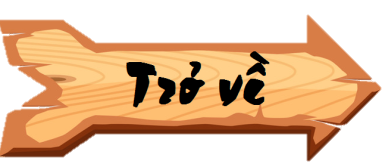 Tính: 6 + 0 = ?
6
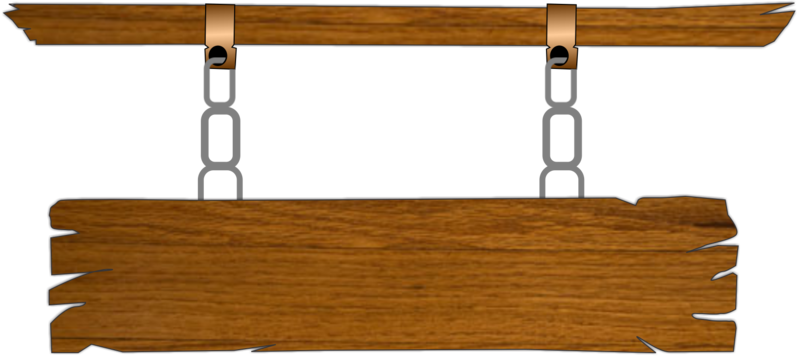 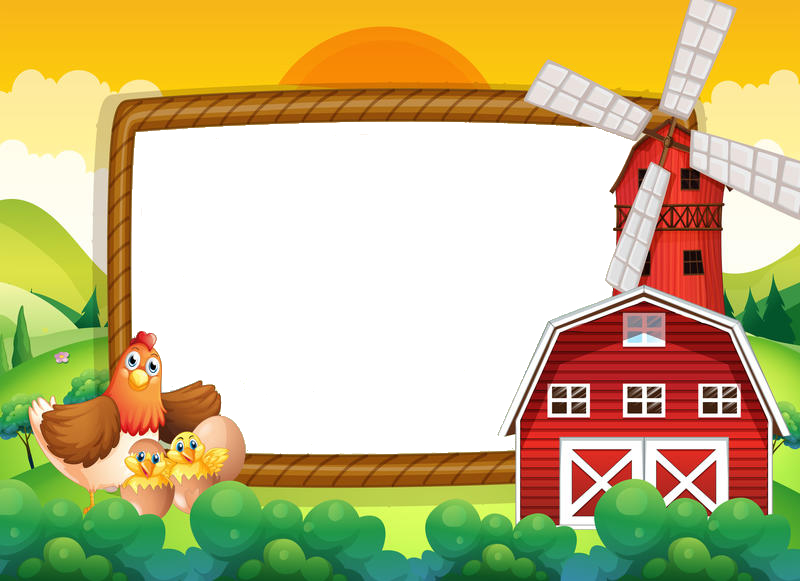 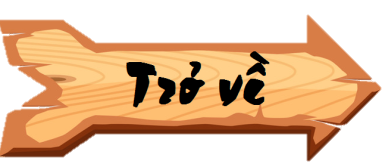 Tính: 0 + 6 = ?
6